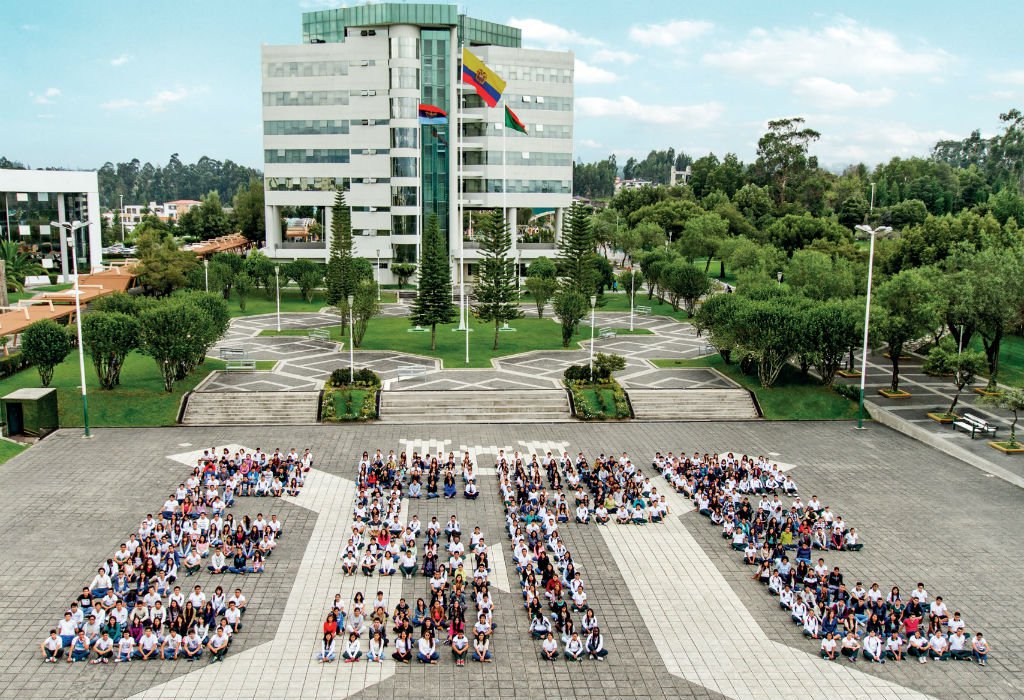 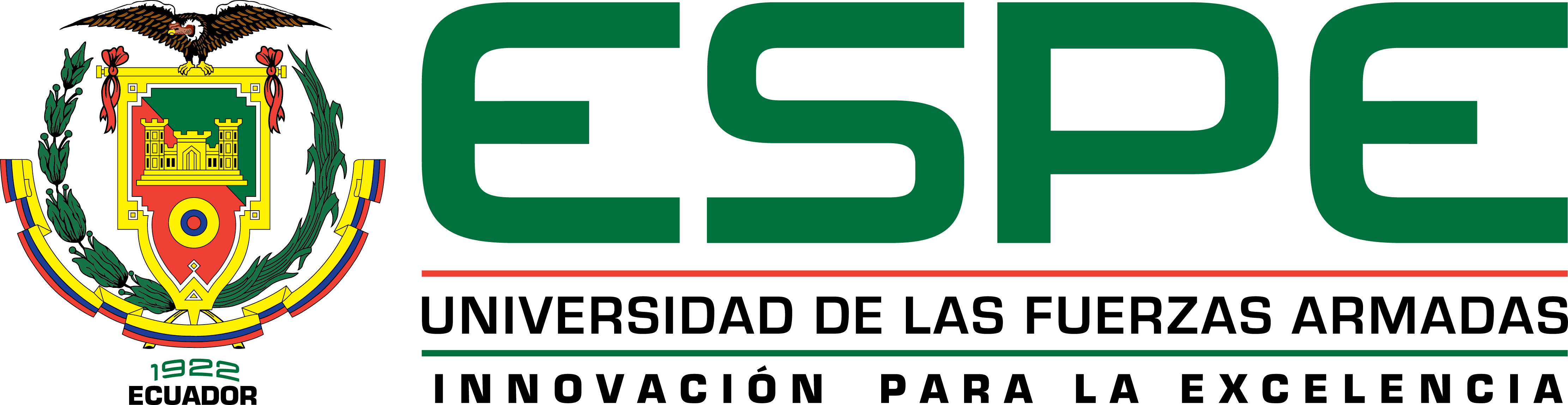 Proyecto de Innovación en la Mercadotecnia para la comercialización de medios de Radio y Televisión ESPE online.
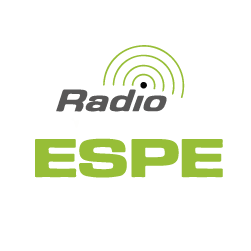 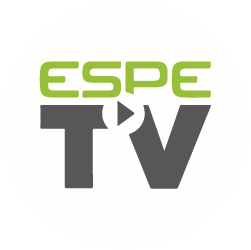 Chávez Jácome, Yessenia Andrea
Segura Moreno, Andrés Iván
Sangolquí, 2018
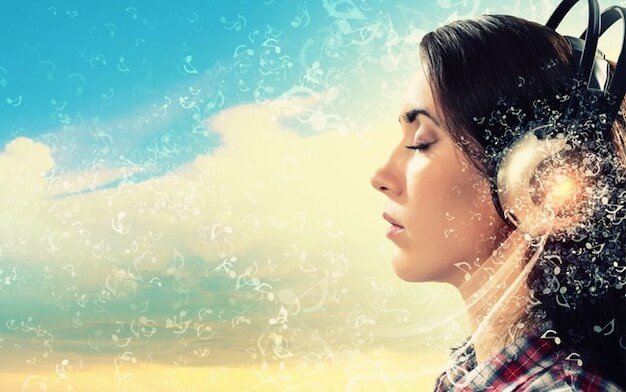 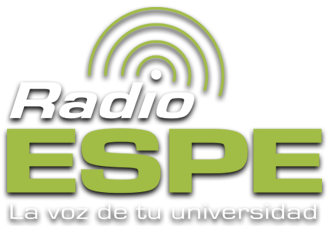 CAPÍTULO I : ANTECEDENTES
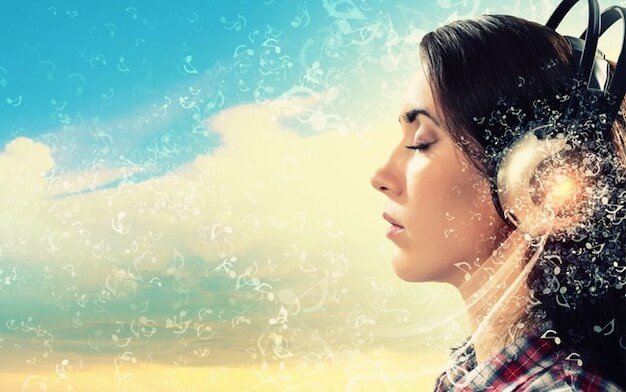 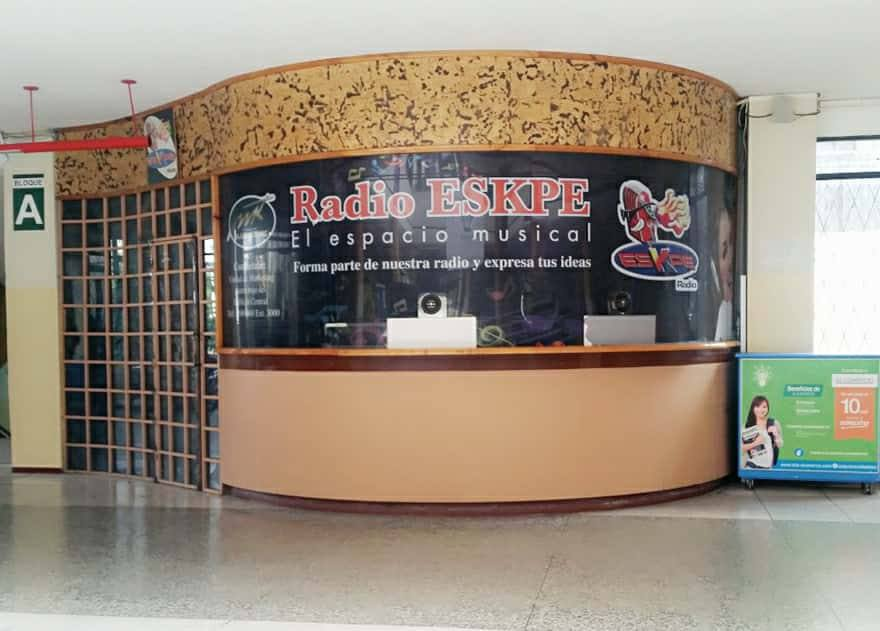 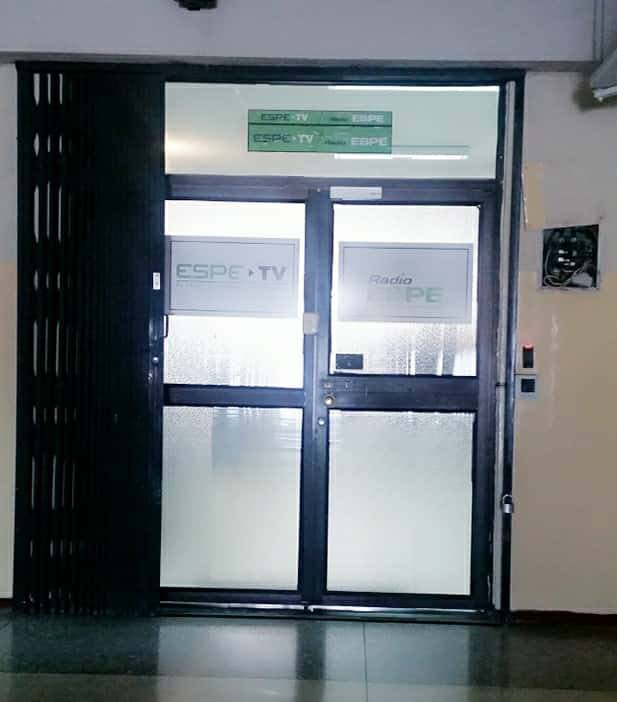 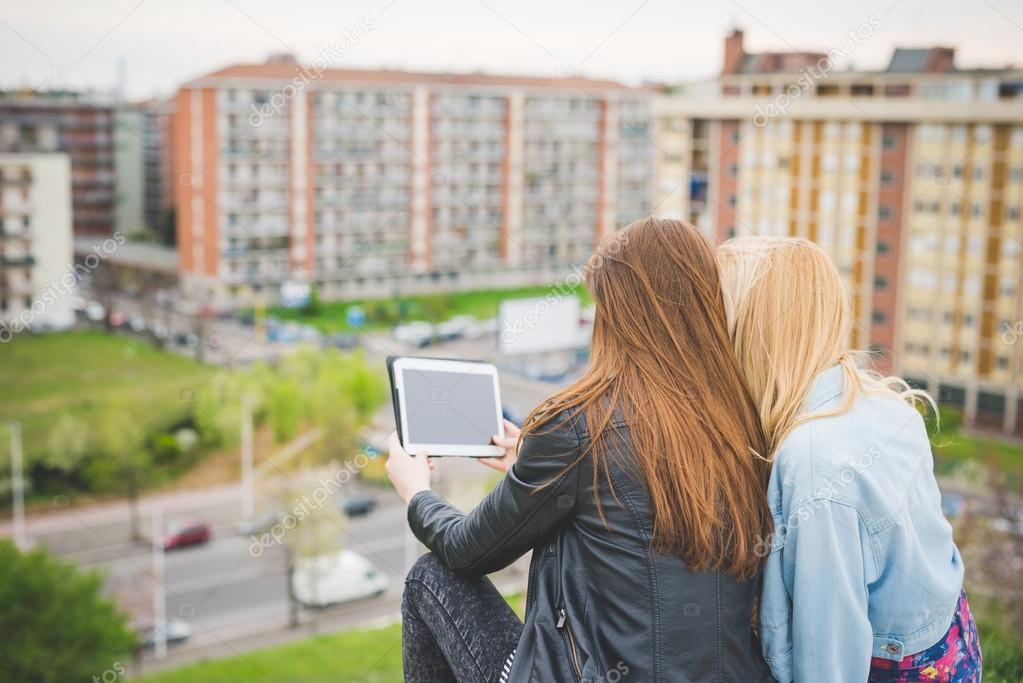 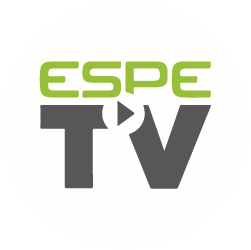 tvespe.espe.edu.ec
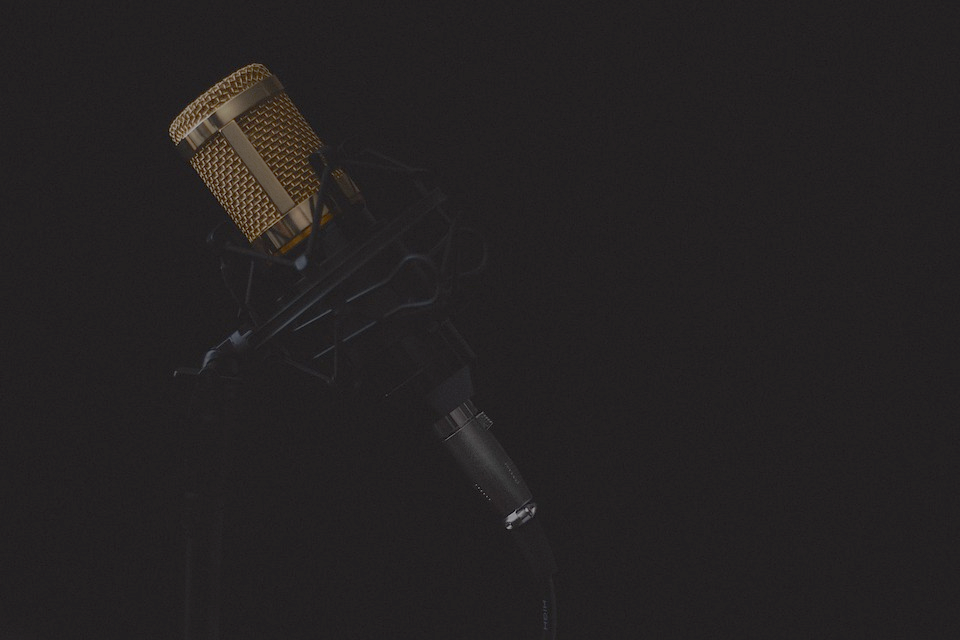 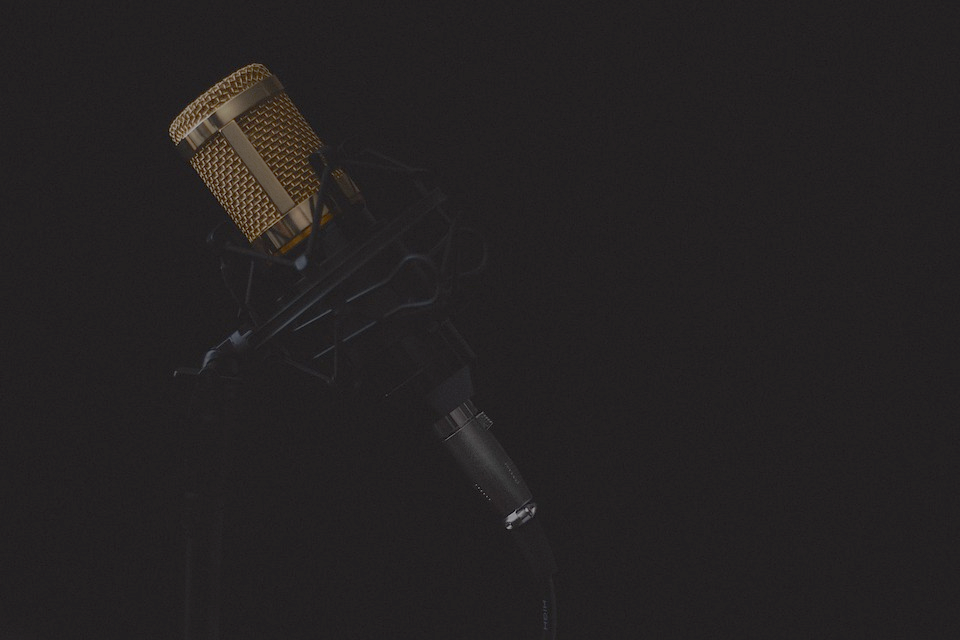 GIRO DEL NEGOCIO
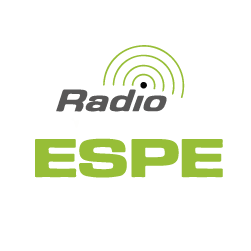 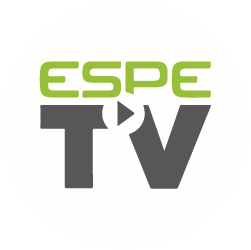 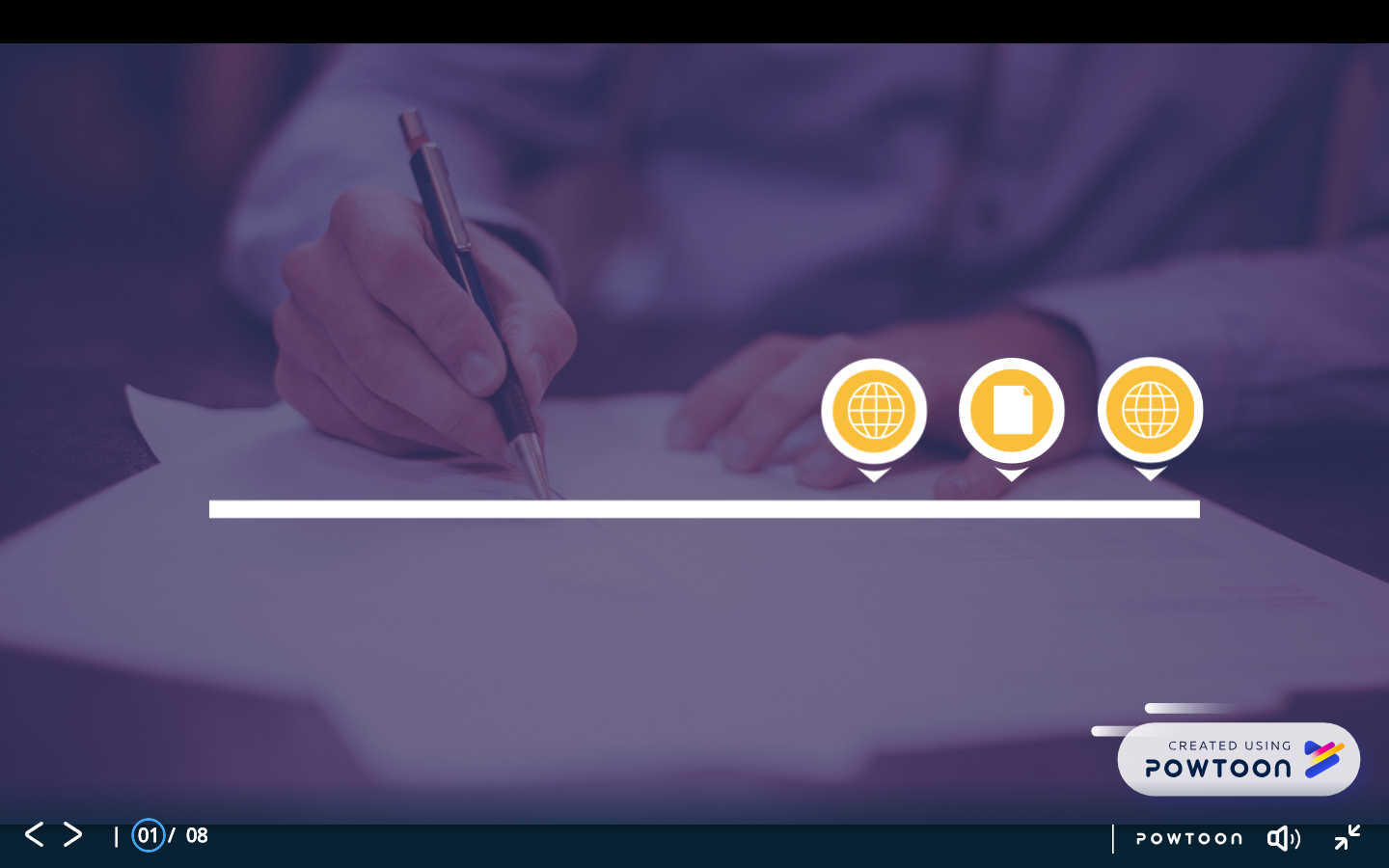 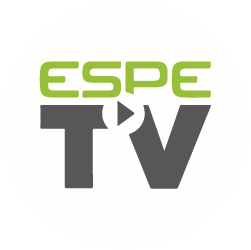 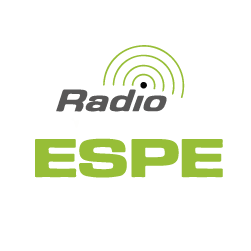 MARCO TEÓRICO
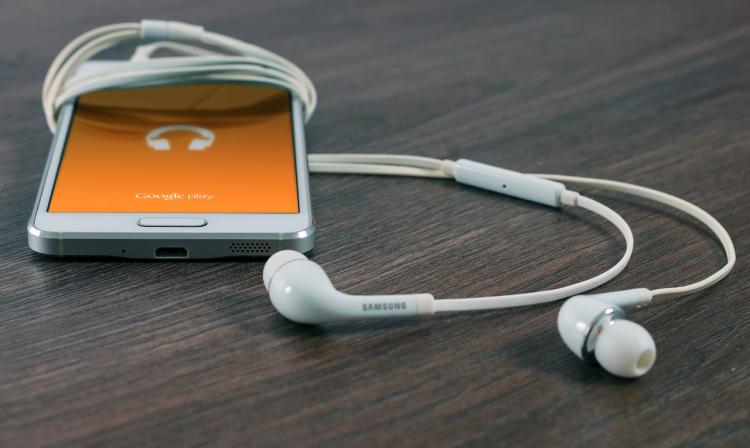 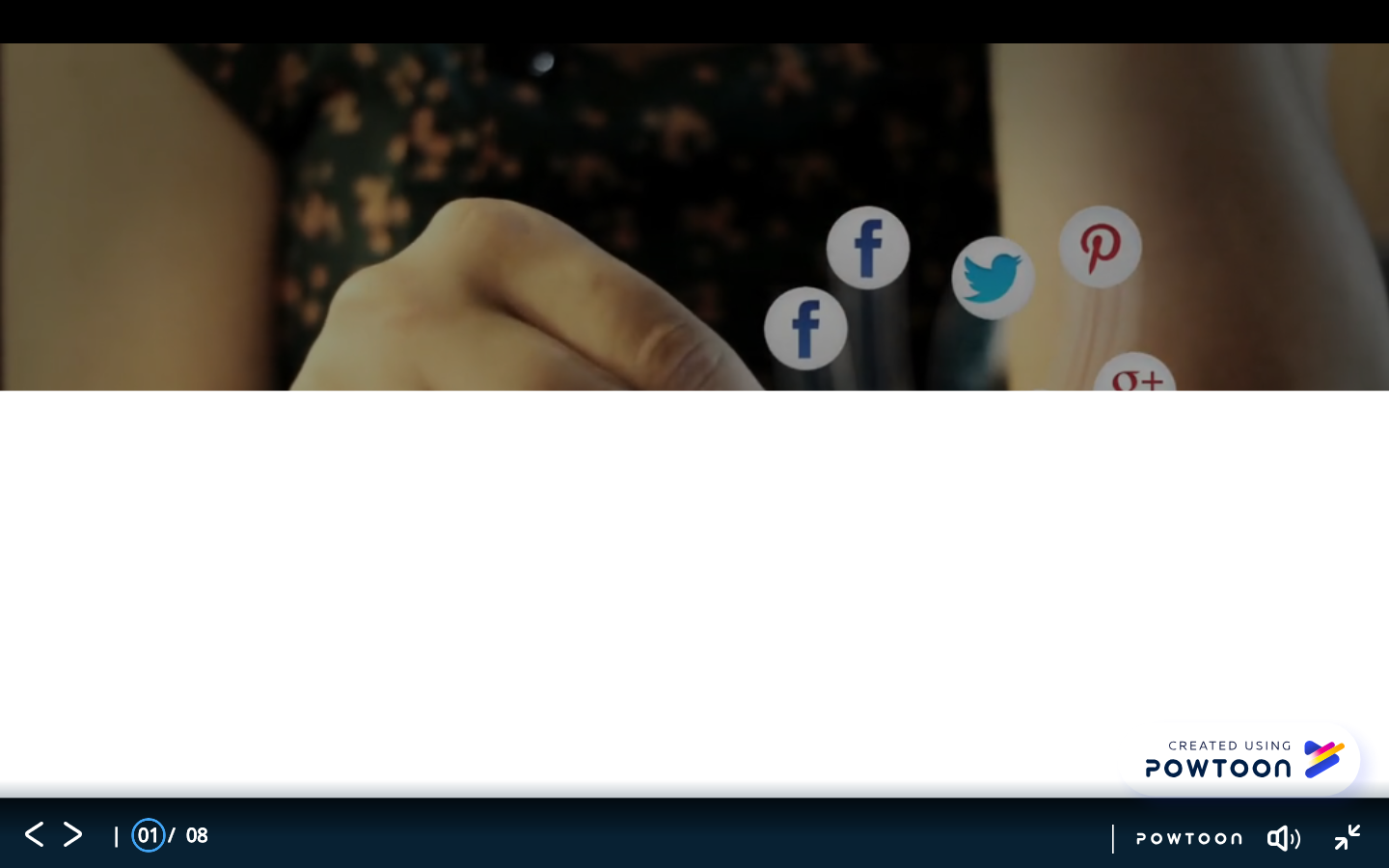 CAPÍTULO II
ESTUDIO DE MERCADO
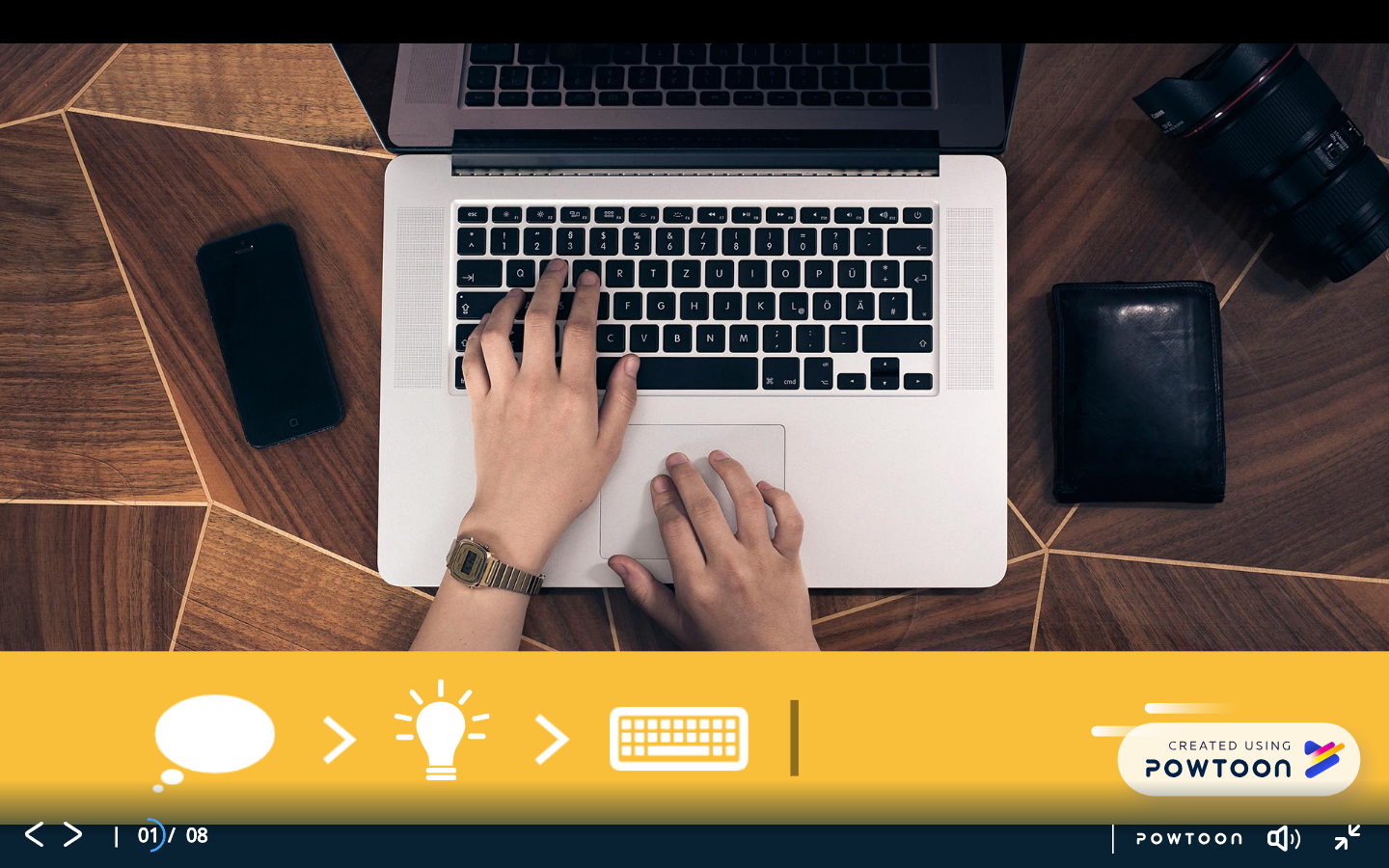 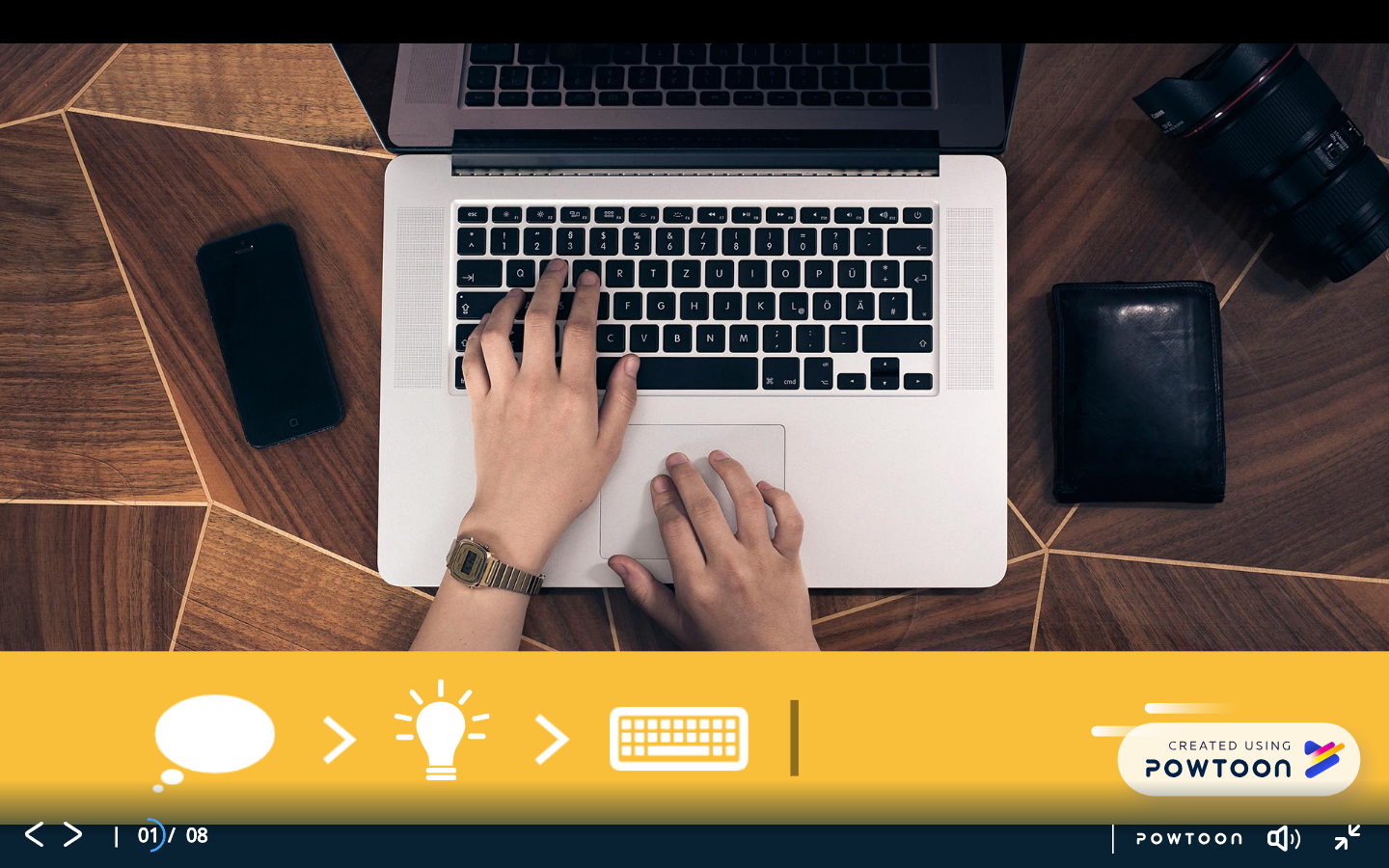 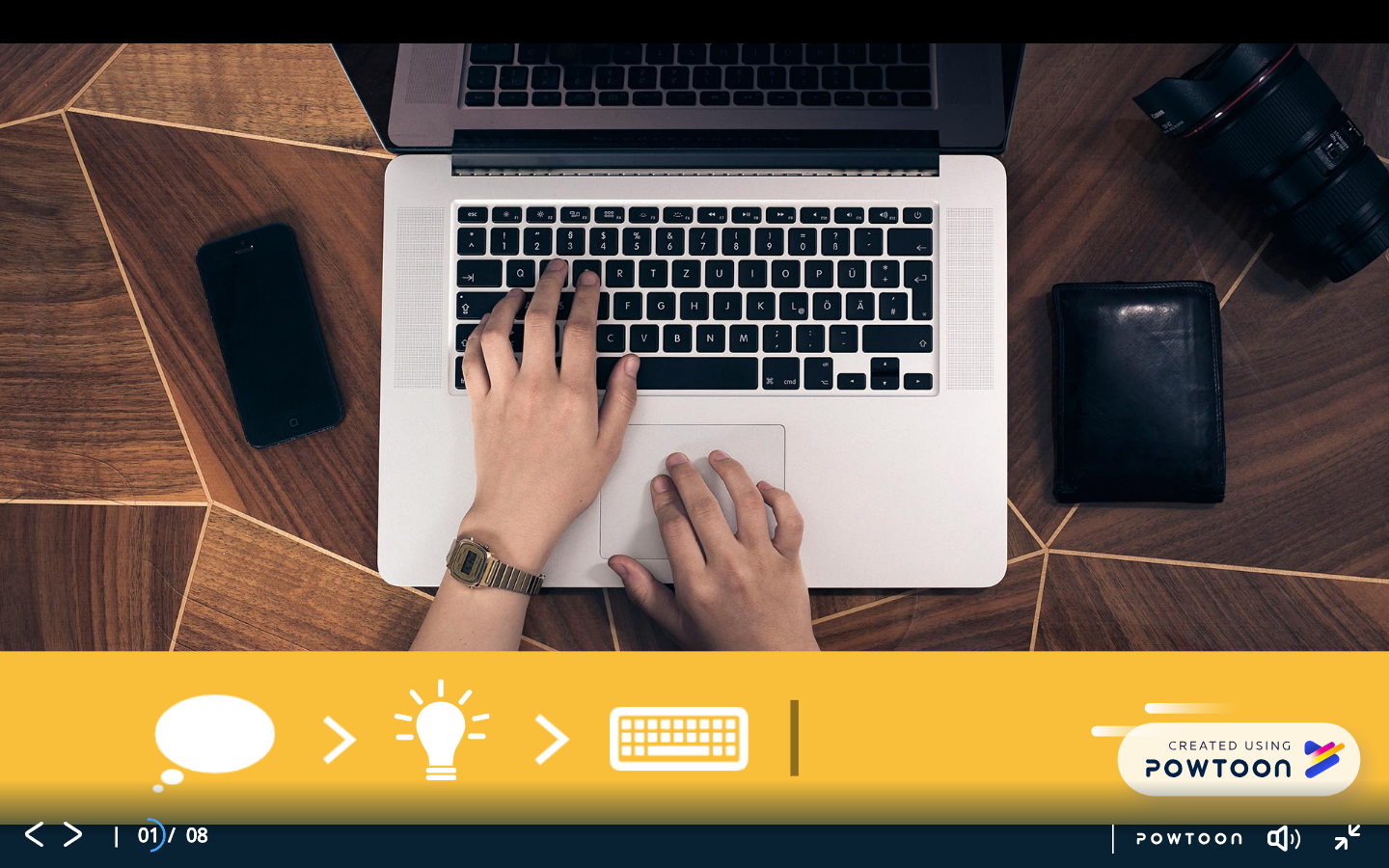 FASE
CUALITATIVA
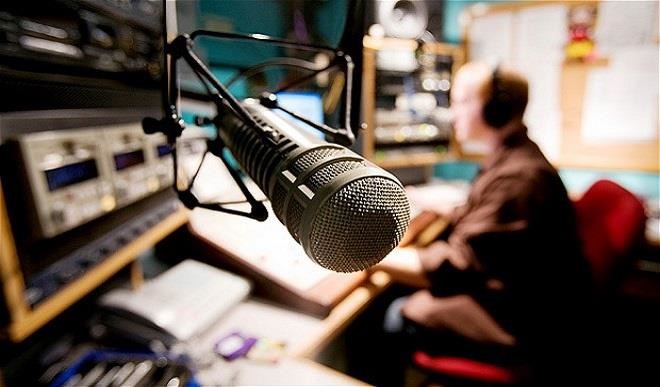 PROBLEMA
Proyecto de Innovación en la Mercadotecnia para la comercialización de medios de Radio y Televisión ESPE online.
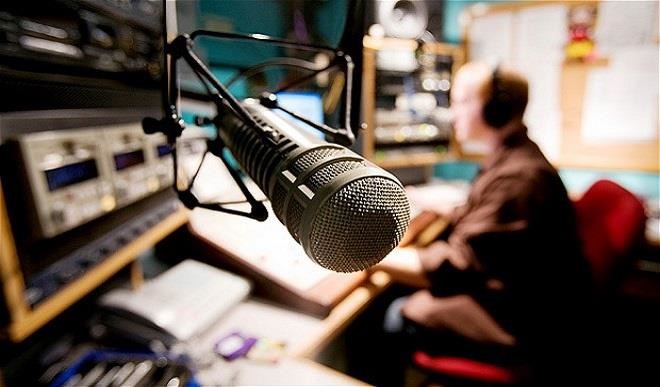 Objetivos
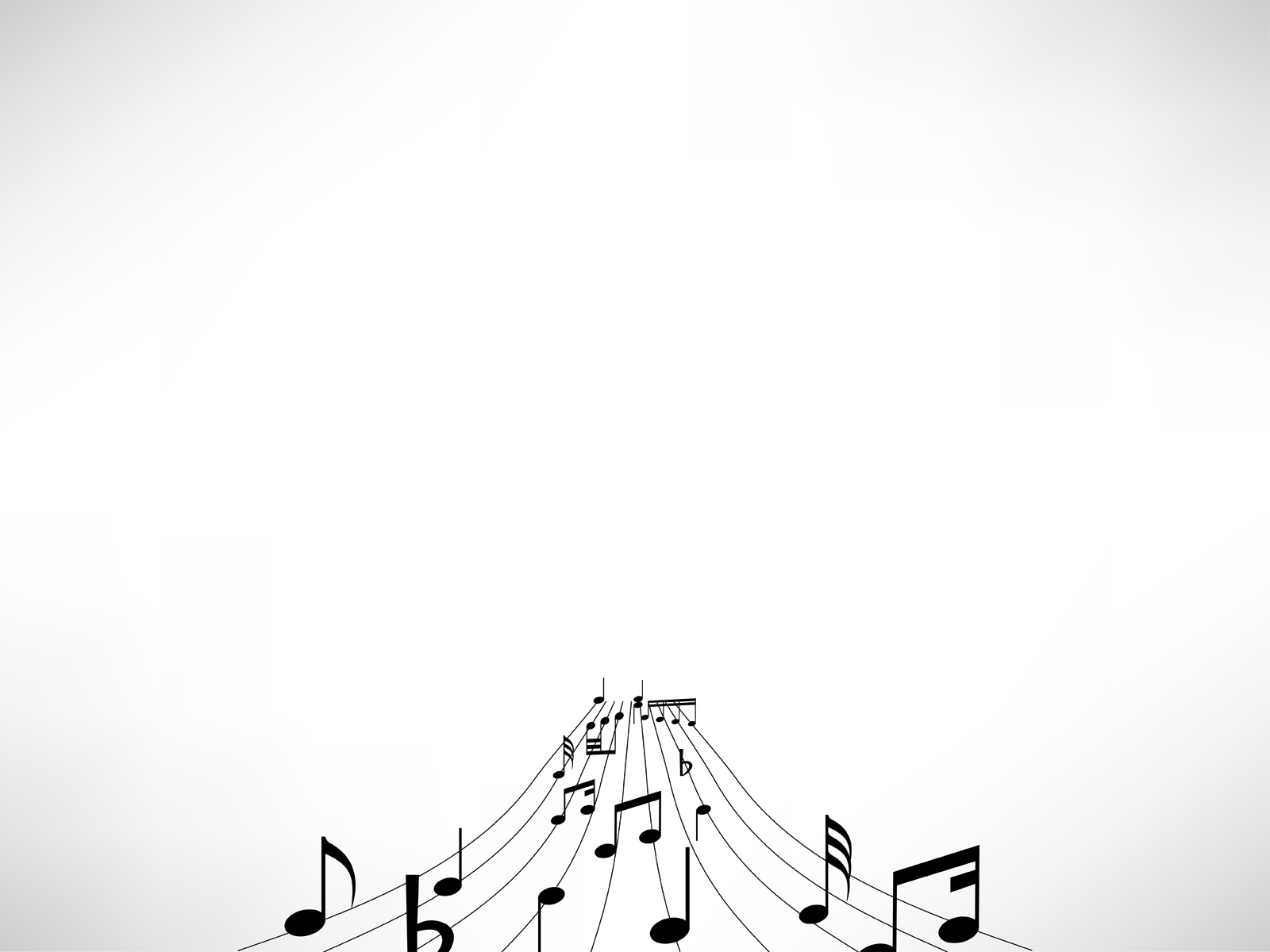 General
Hipótesis
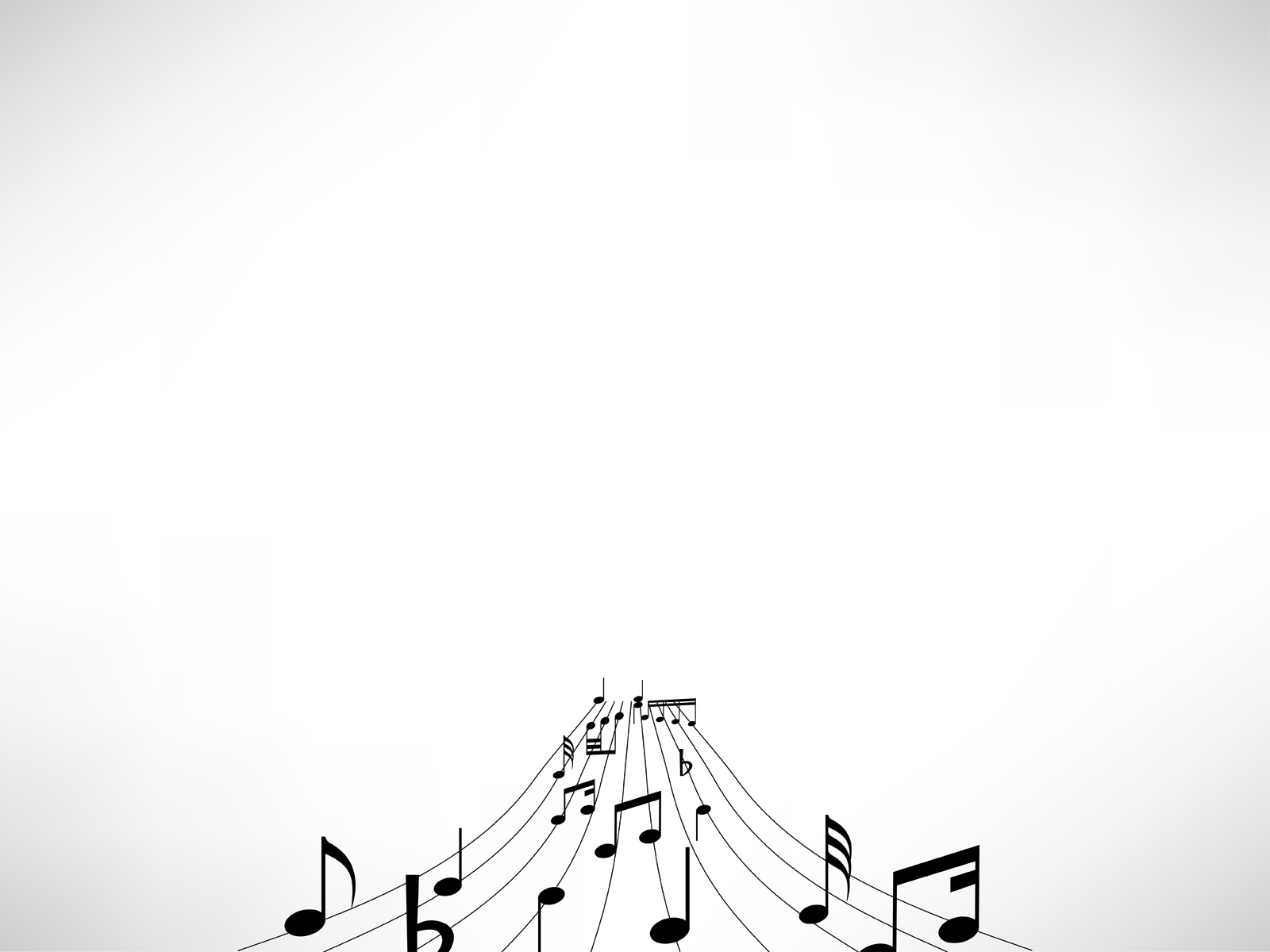 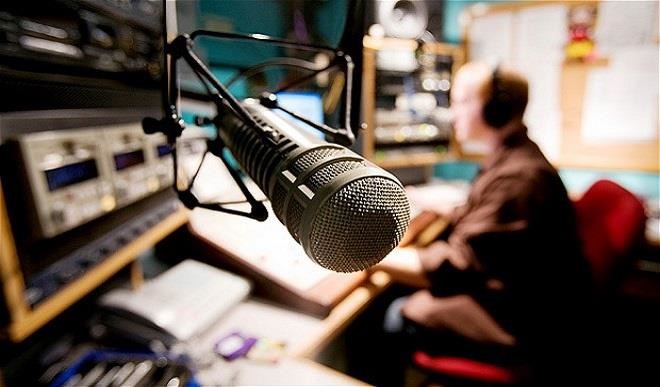 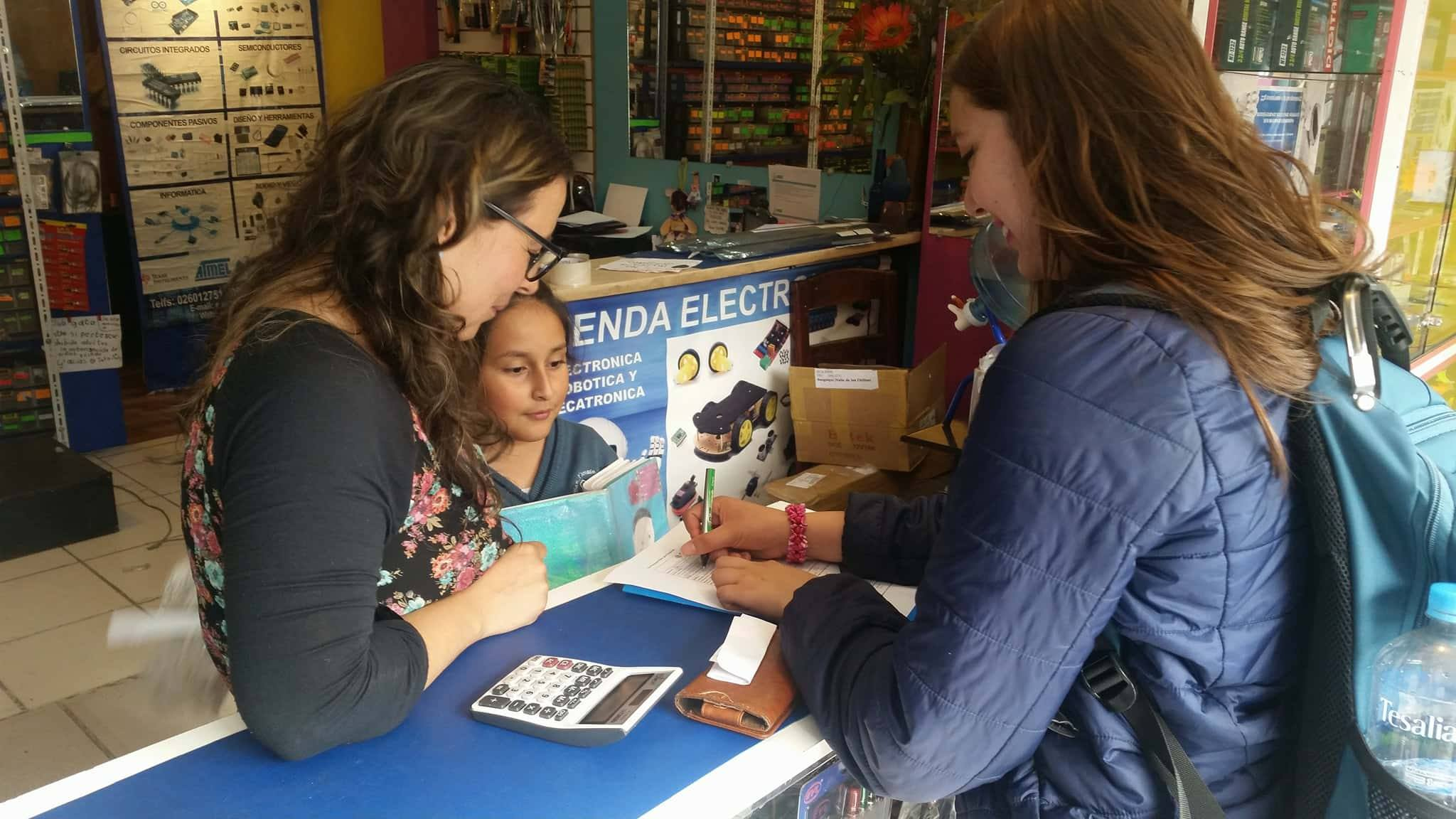 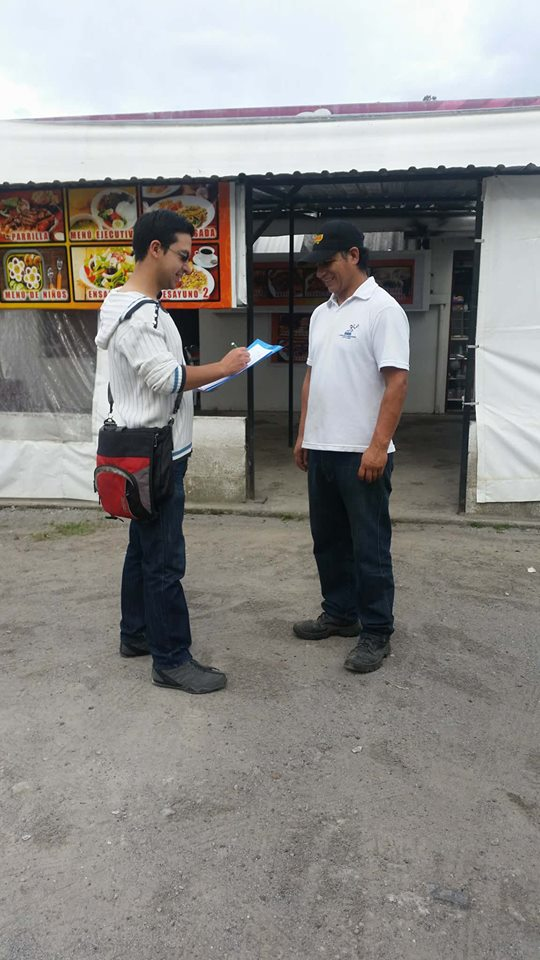 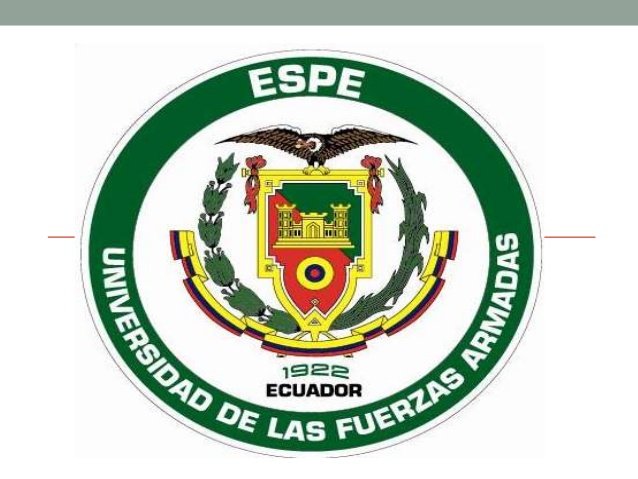 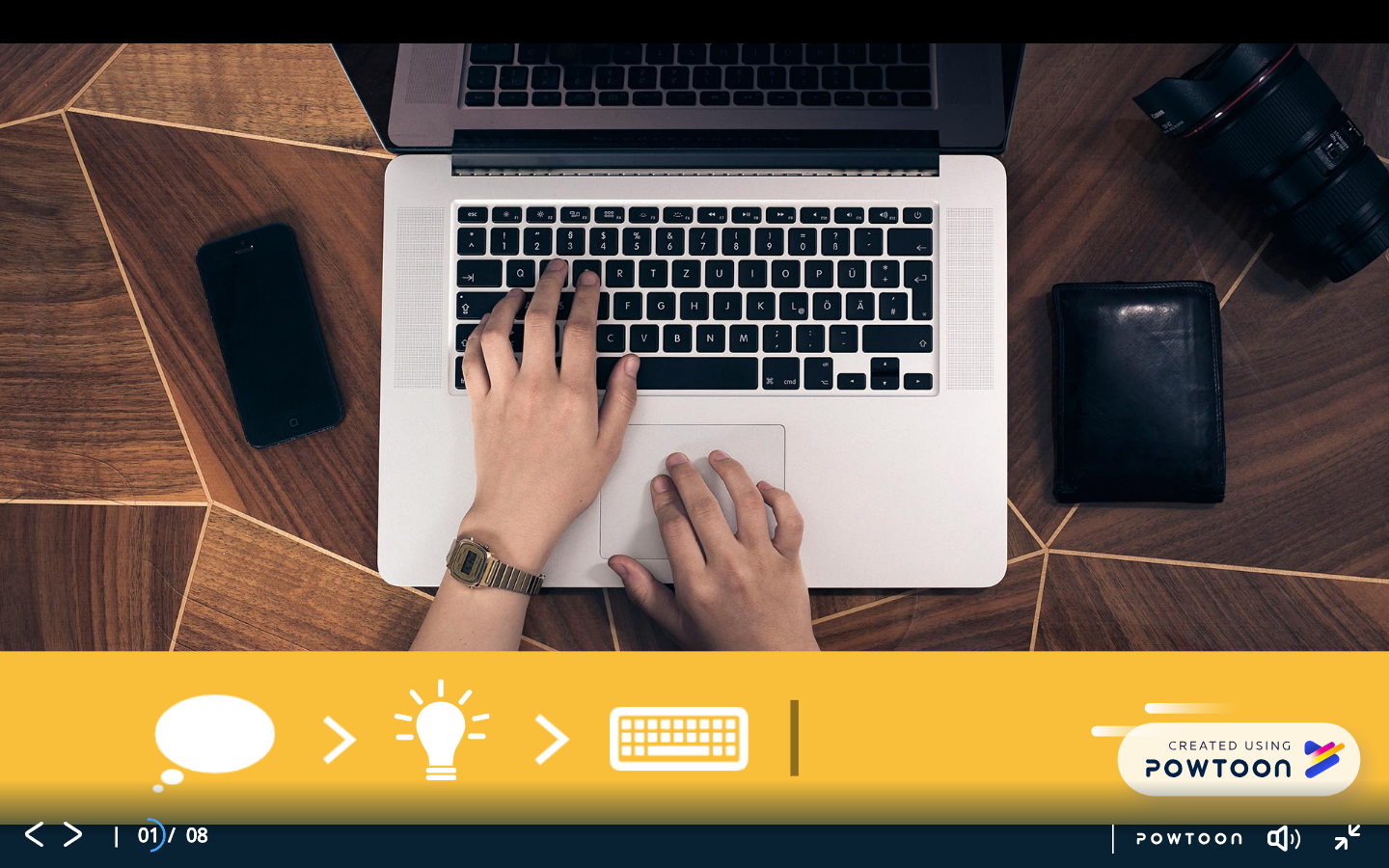 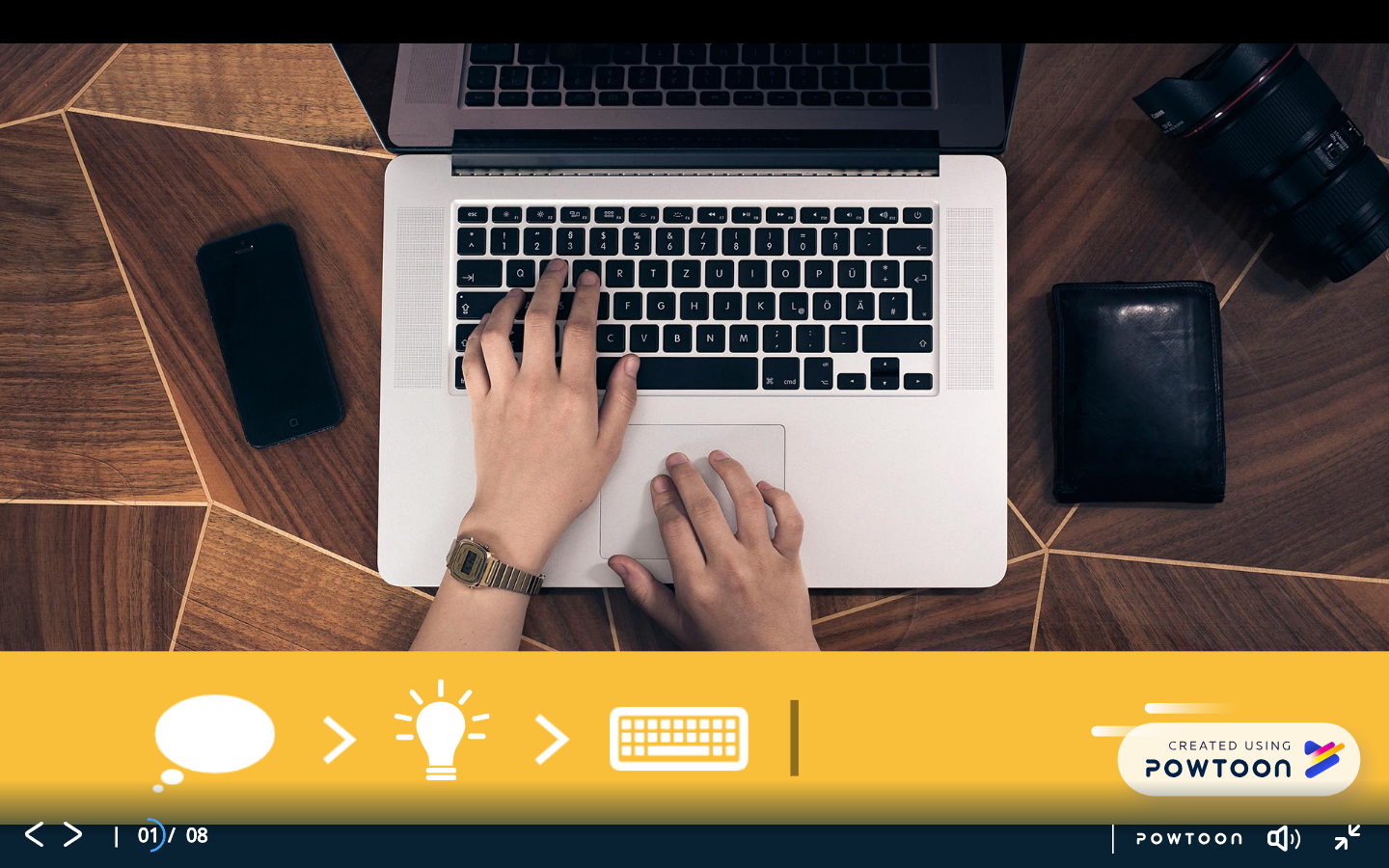 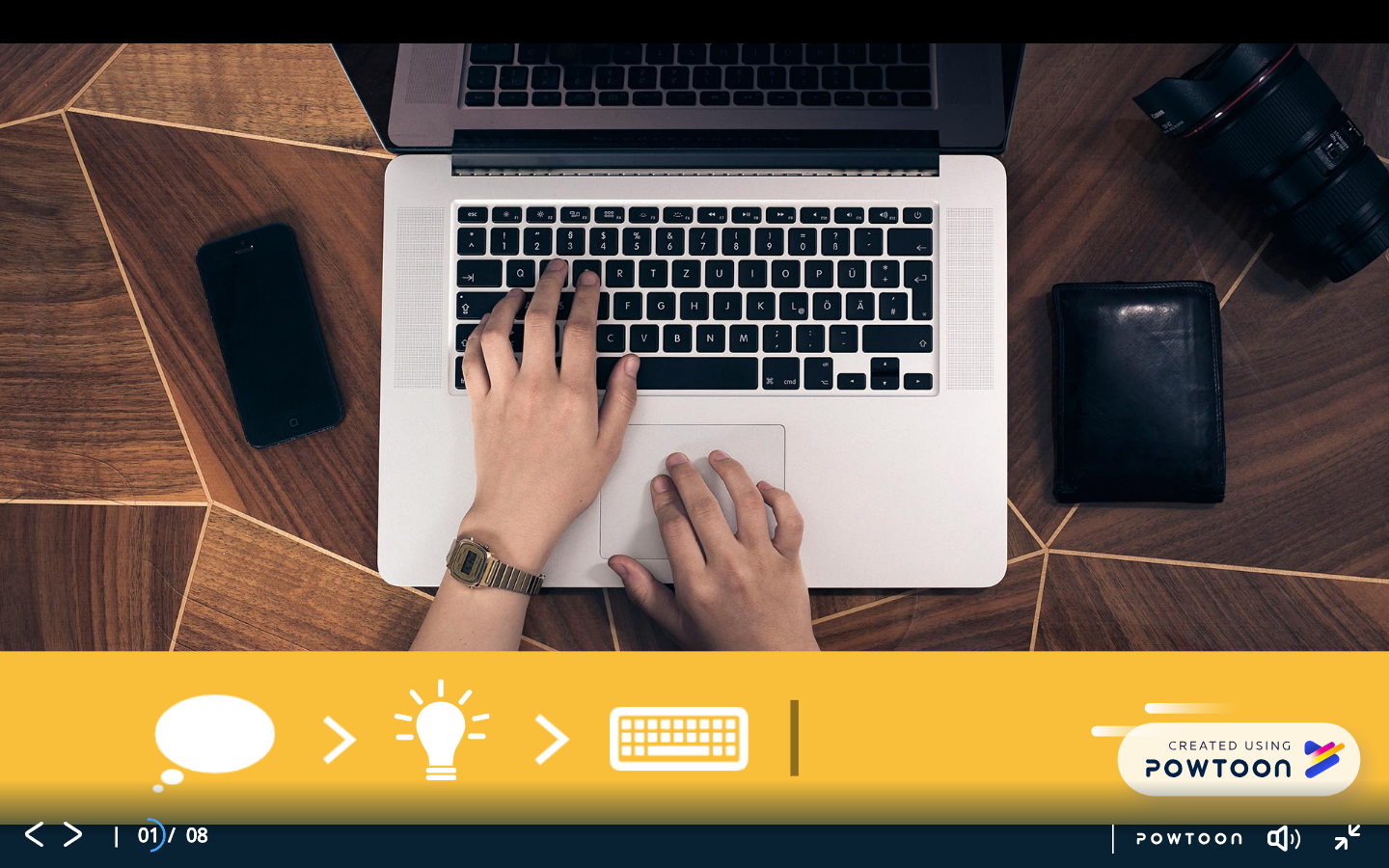 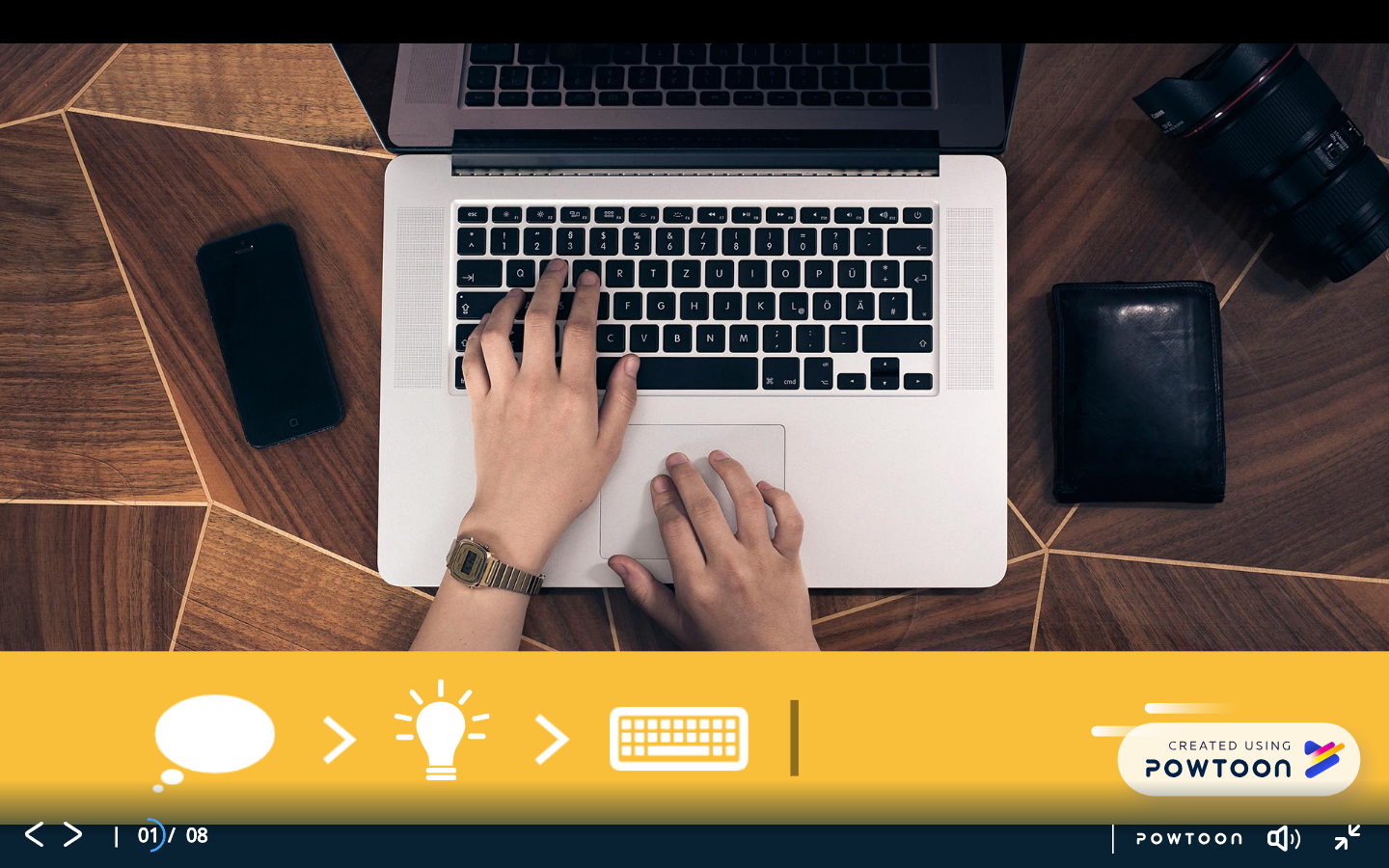 FASE
METODOLÓGICA
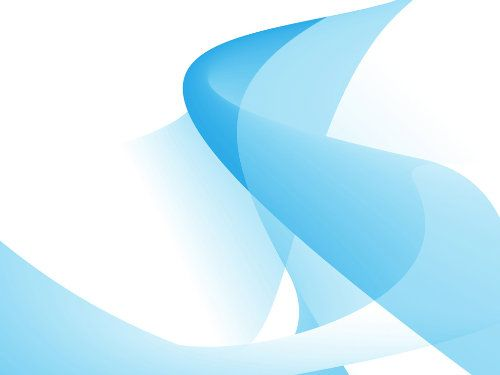 TIPOS DE INVESTIGACIÓN
Descriptiva
TIPOS DE INFORMACIÓN
Fuentes Primarias
Fuentes Secundarias
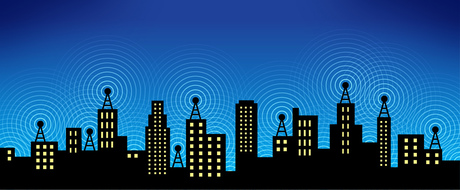 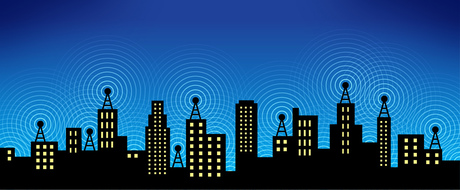 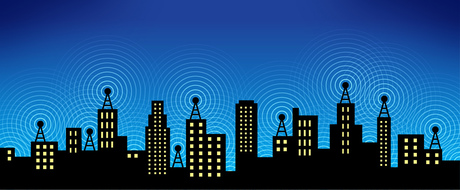 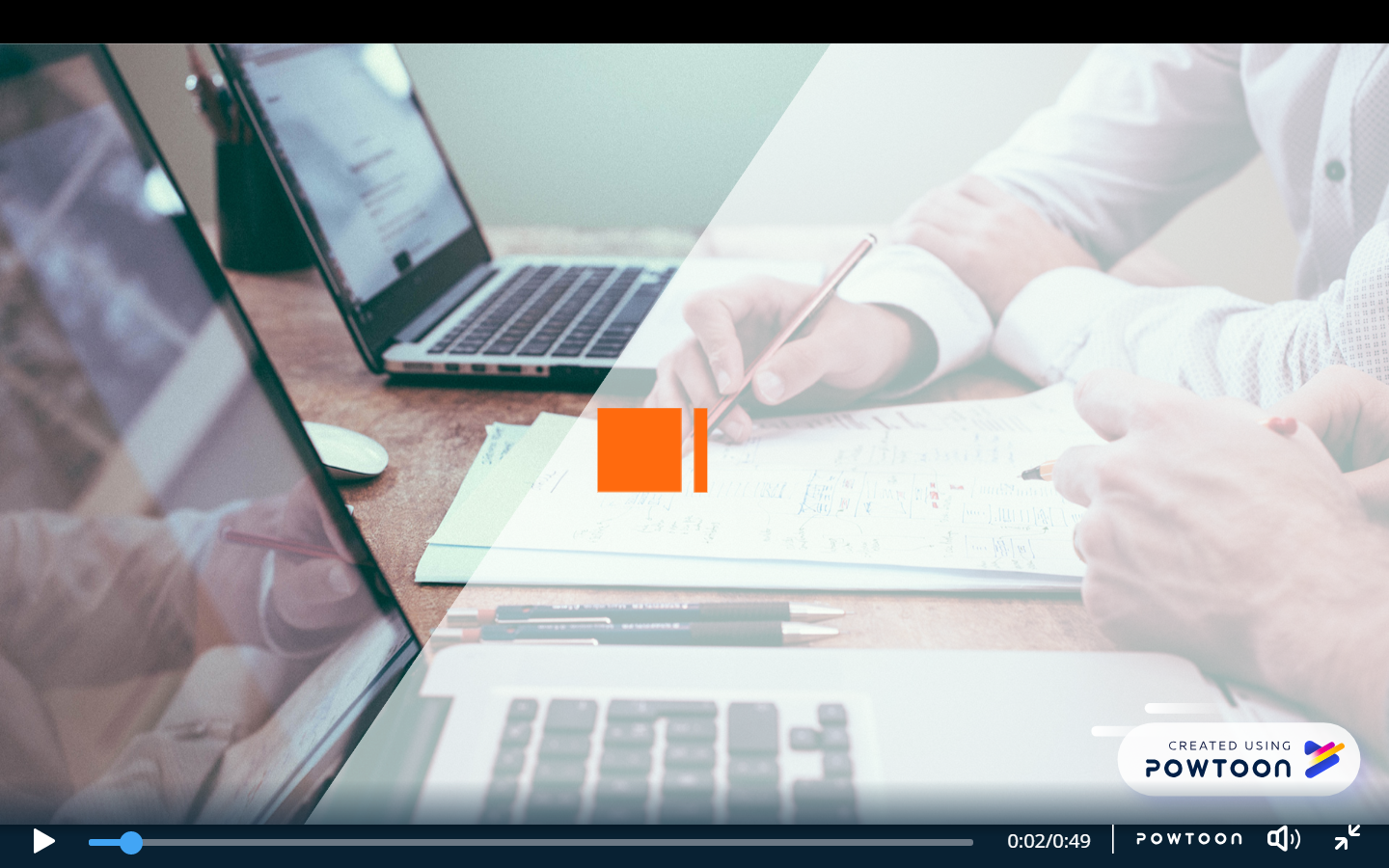 TÉCNICAS DE MUESTREO
No Probabilístico
Probabilístico
Muestreo Aleatorio Simple
Todos los elementos 
tienen la probabilidad de ser seleccionados
Total Universo: 4.216 empresas existentes 
en el cantón Rumiñahui
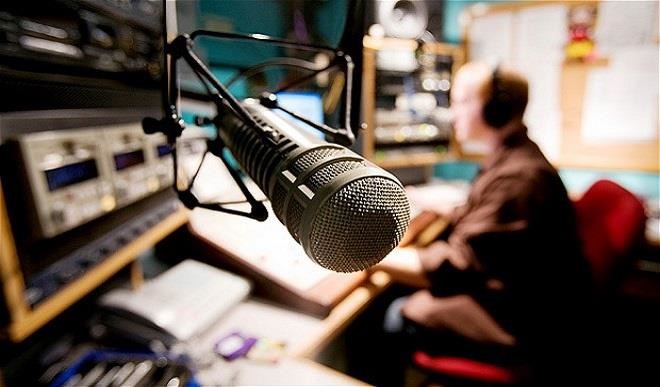 PRUEBA PILOTO
25 empresas
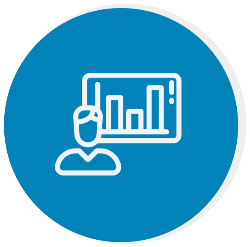 17
8
SI
¿Estaría dispuesto en pautar en un canal de radio y/o televisión online de la Universidad de las Fuerzas Armadas ESPE?
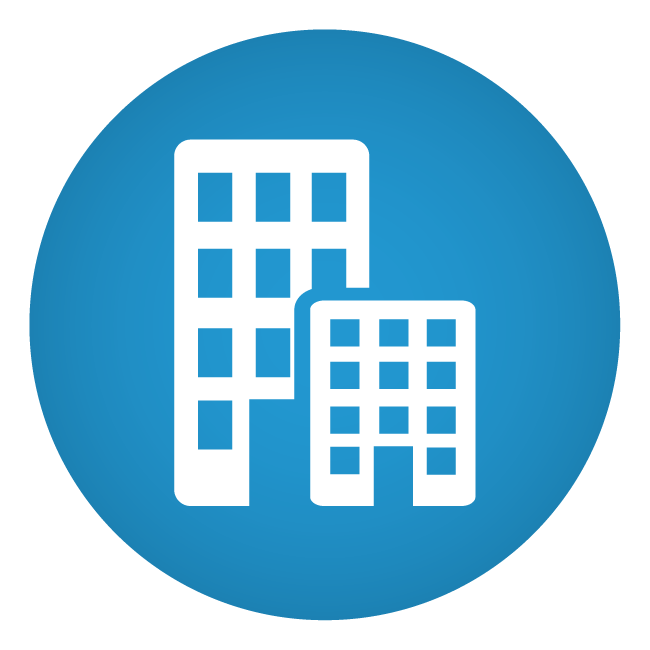 p= 0,70
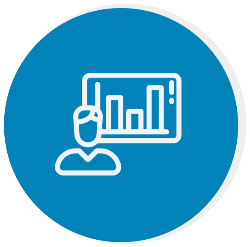 ¿Estaría dispuesto en pautar en un canal de radio?  
¿Estaría dispuesto en pautar en un canal de televisión?
Incluir la opción “tal vez”
NO
q= 0,30
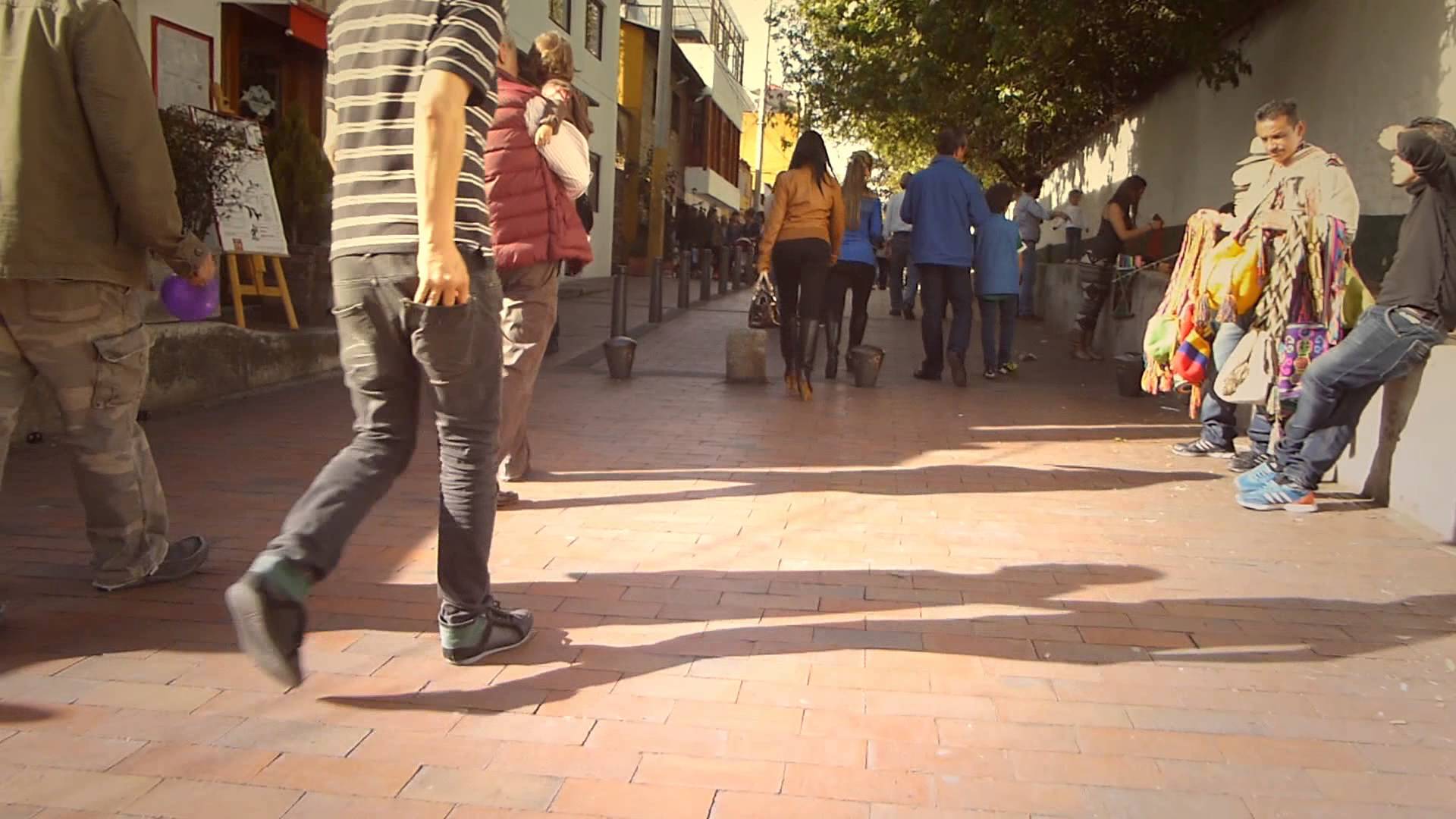 DETERMINACIÓN DEL TAMAÑO DE LA MUESTRA
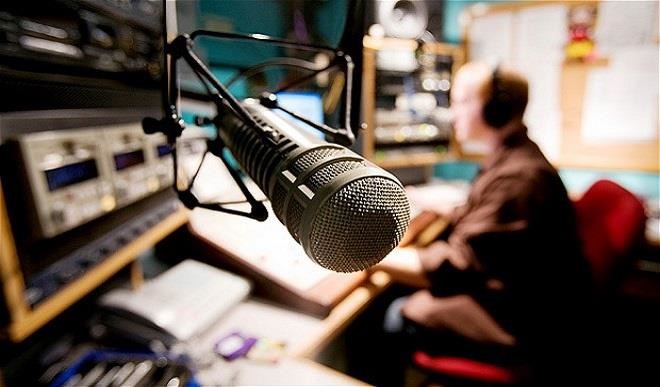 TRABAJO DE CAMPO
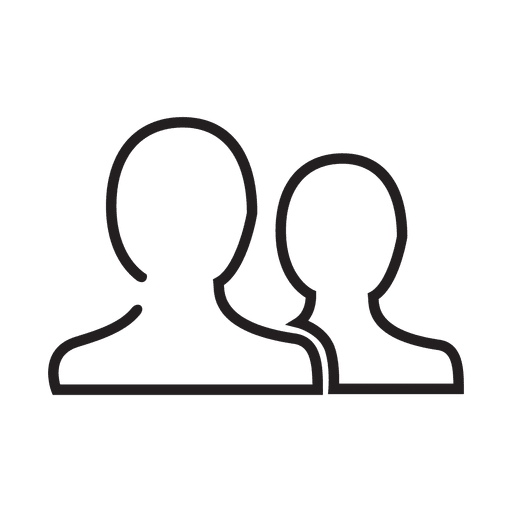 Sectores de influencia y empresa que podrían ser mercado potencial
Autores de la investigación: Yessenia Chávez y         Andrés Segura
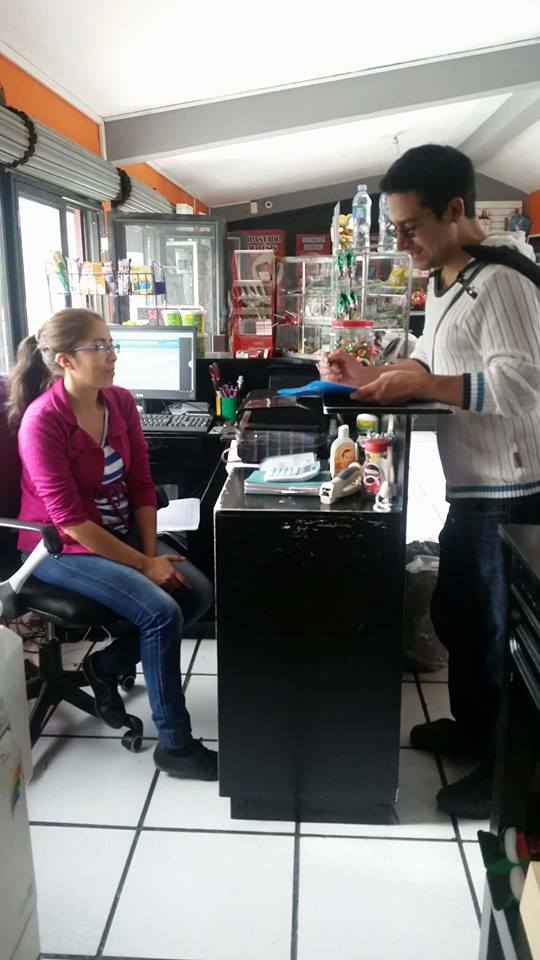 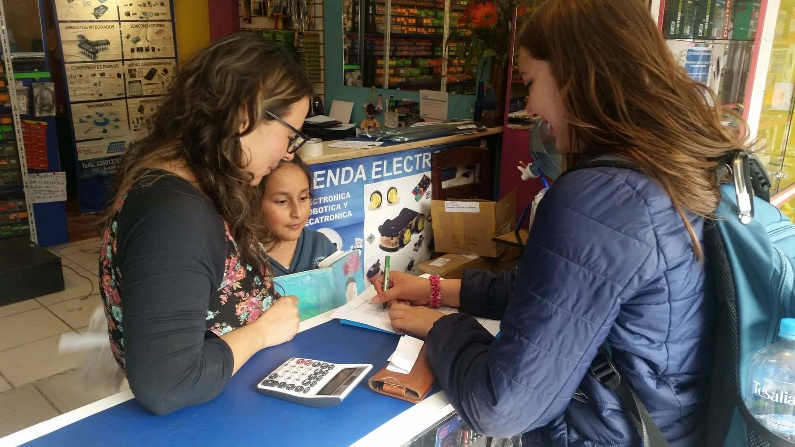 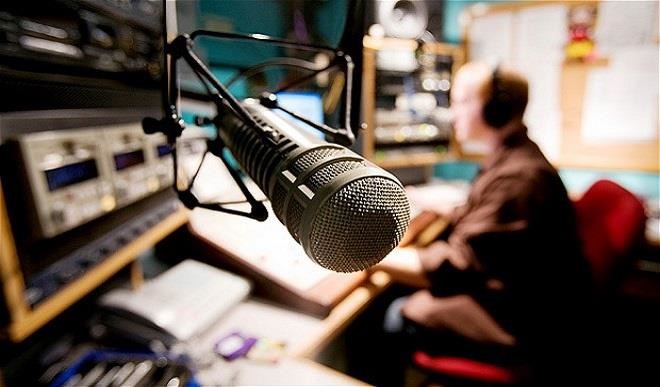 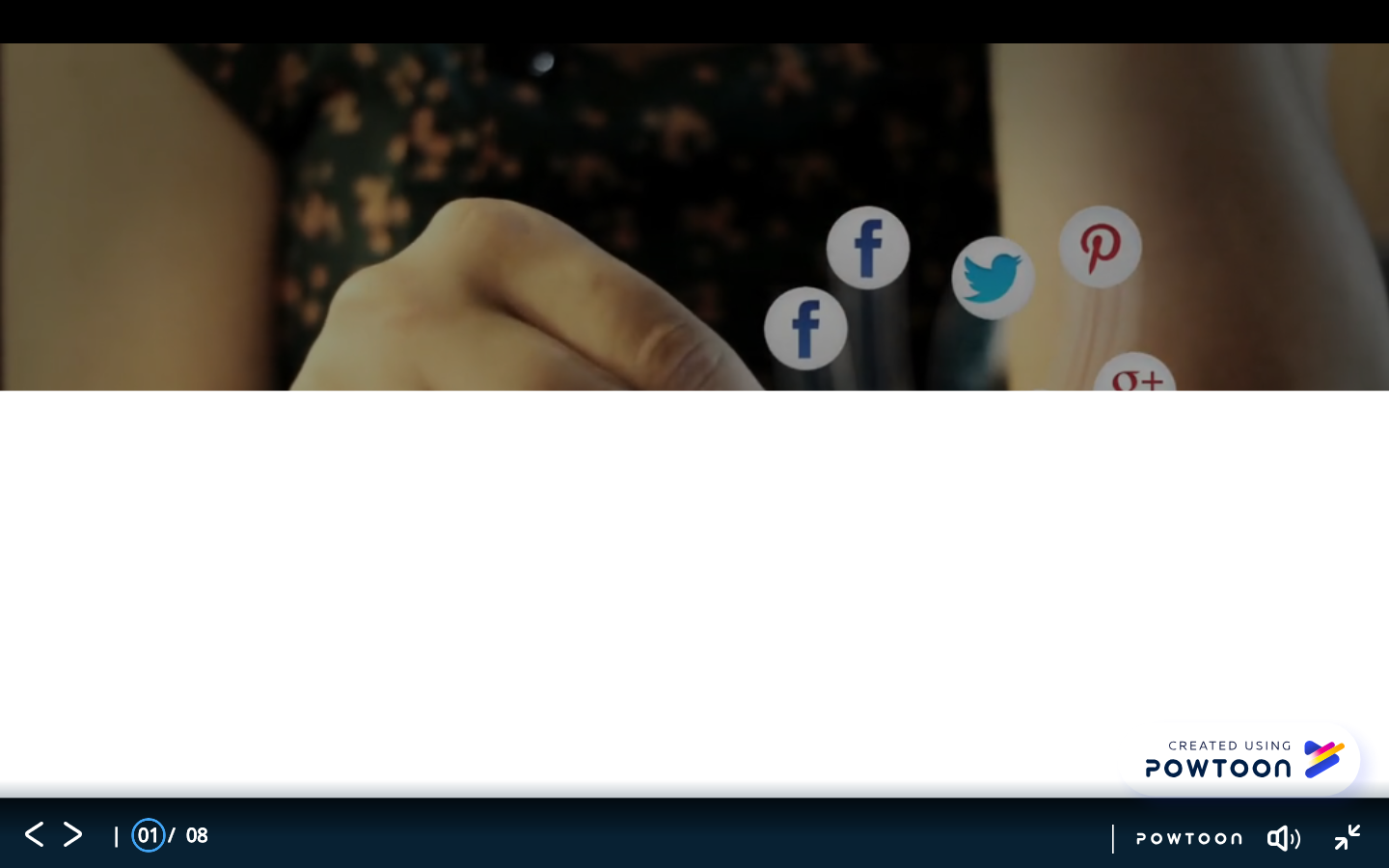 ANÁLISIS DE DATOS
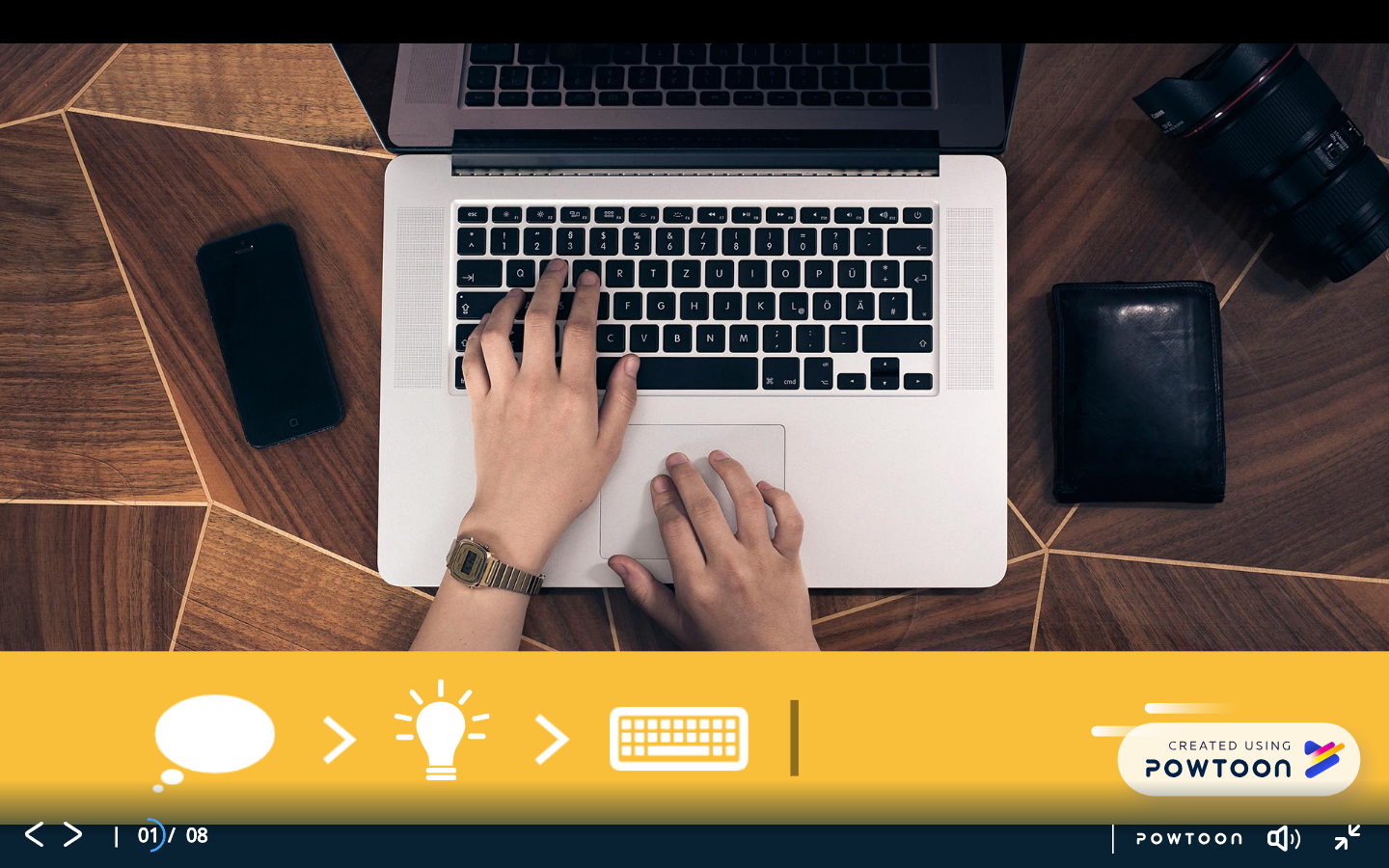 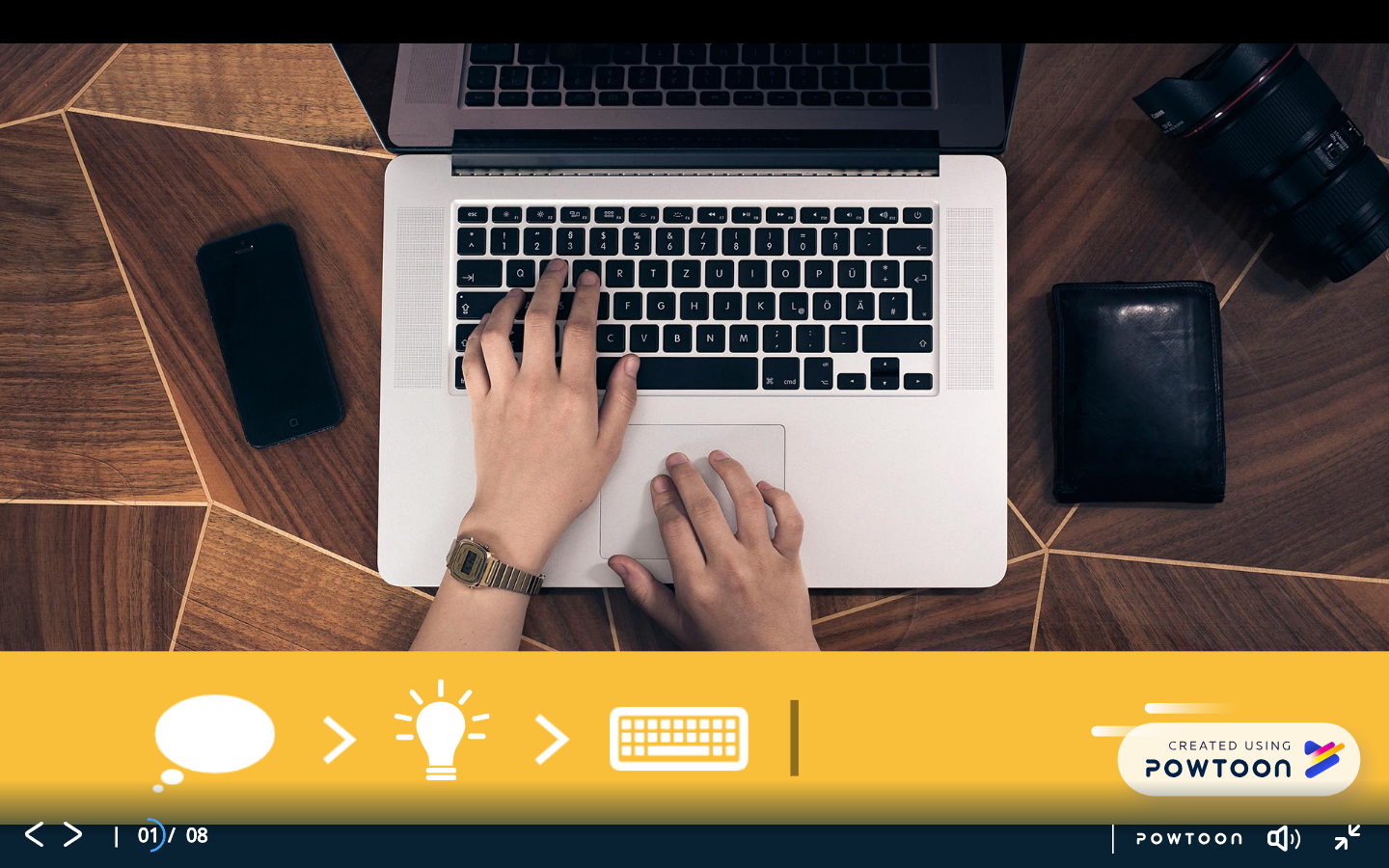 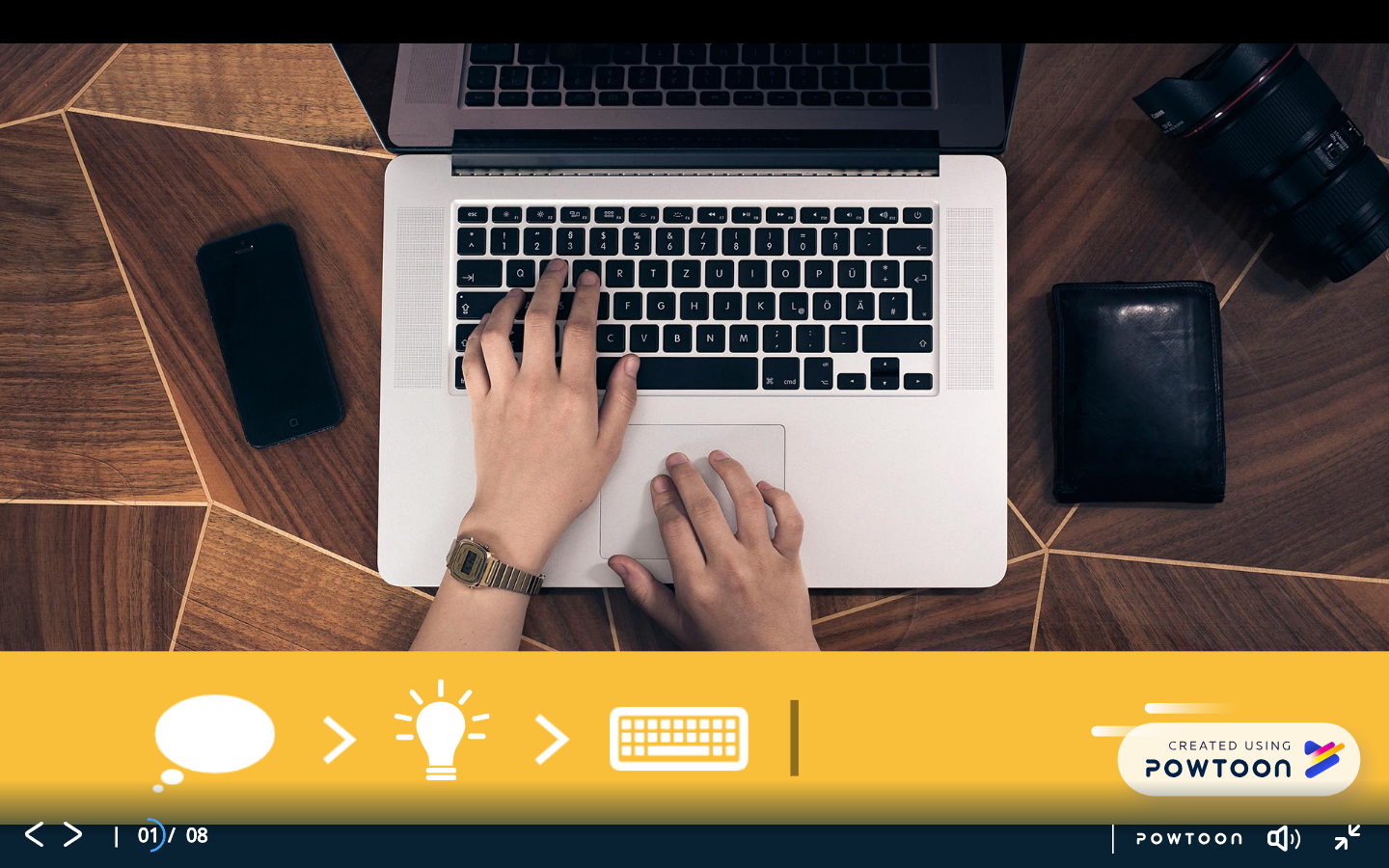 ANÁLISIS
UNIVARIADO
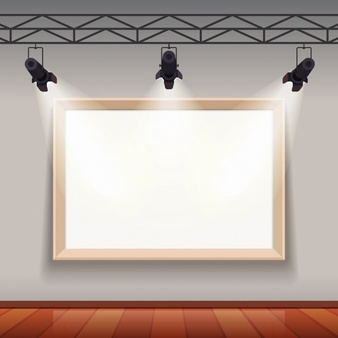 ANÁLISIS UNIVARIADO
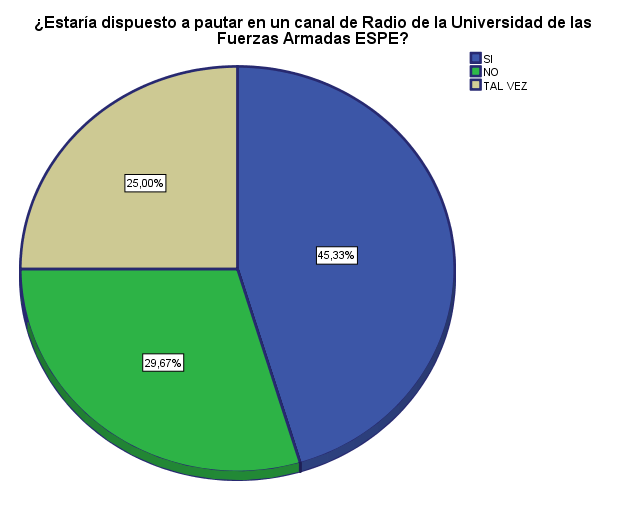 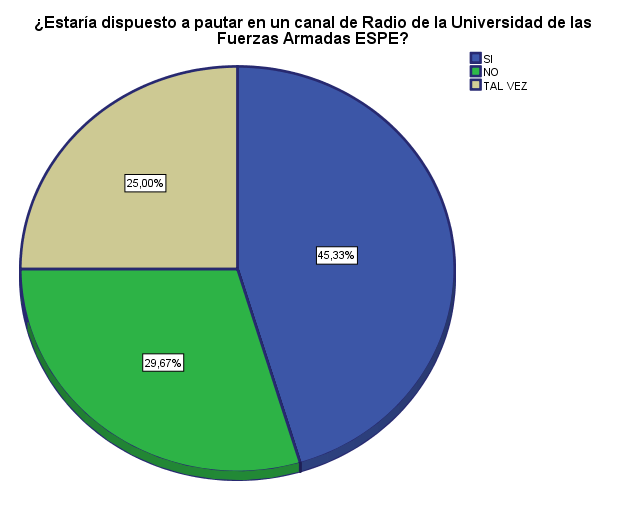 Estaría dispuesto a pautar en un canal de Radio de la Universidad de las Fuerzas Armadas ESPE?
25,00 %
45,33 %
29,67 %
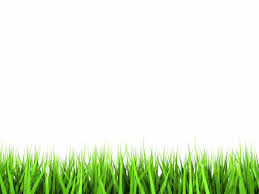 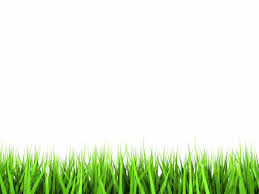 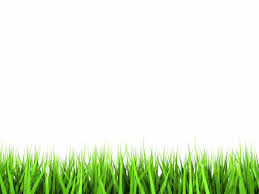 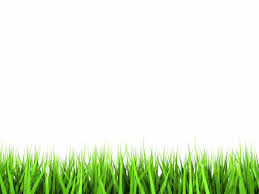 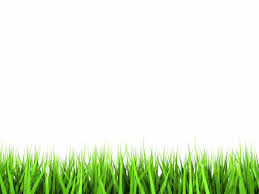 Análisis Comparativo.
Según Nereida López y Leire Gómez, en su publicación ; Nuevos hábitos de los jóvenes españoles y tendencias de futuro en el consumo de radio y televisión.
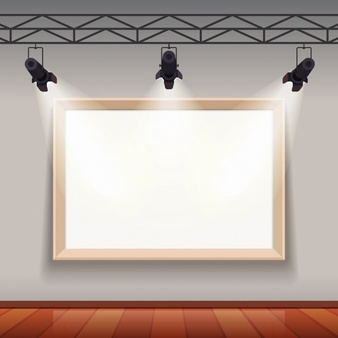 ANÁLISIS UNIVARIADO
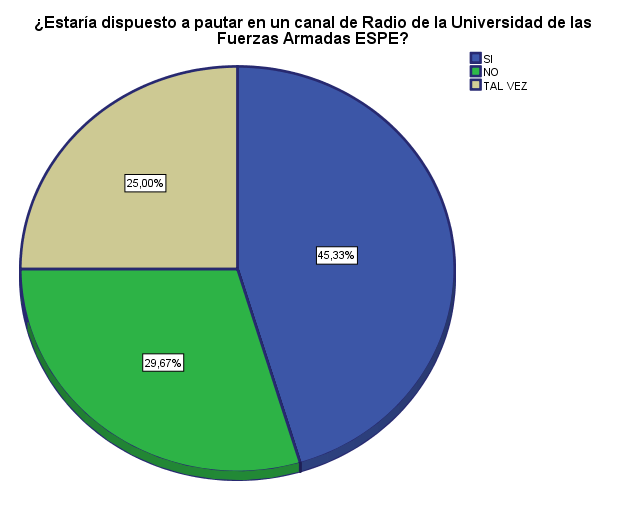 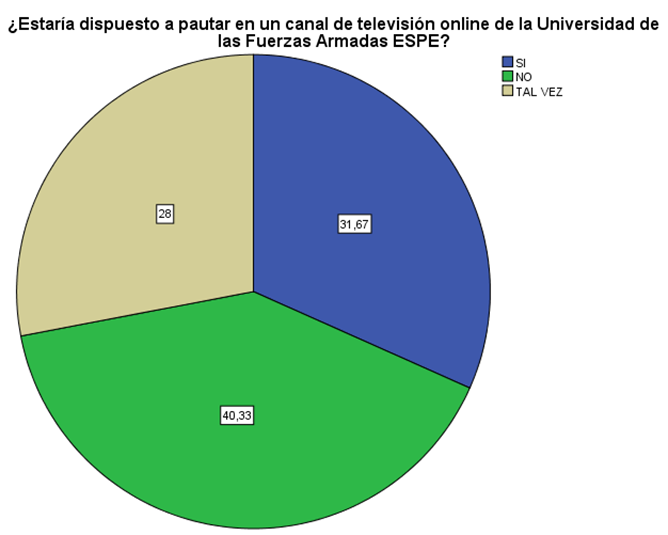 Estaría dispuesto a pautar en un canal de TV de la Universidad de las Fuerzas Armadas ESPE?
28,00%
31,67%
40,33%
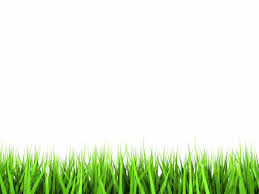 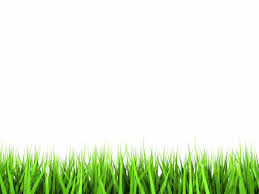 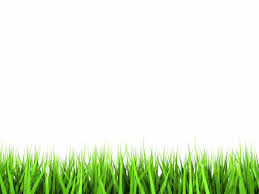 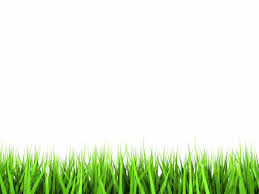 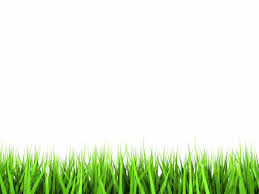 Análisis Comparativo.
Según Carmen Rodríguez Fuentes, en su publicación ; TELEVISIÓN EN INTERNET.
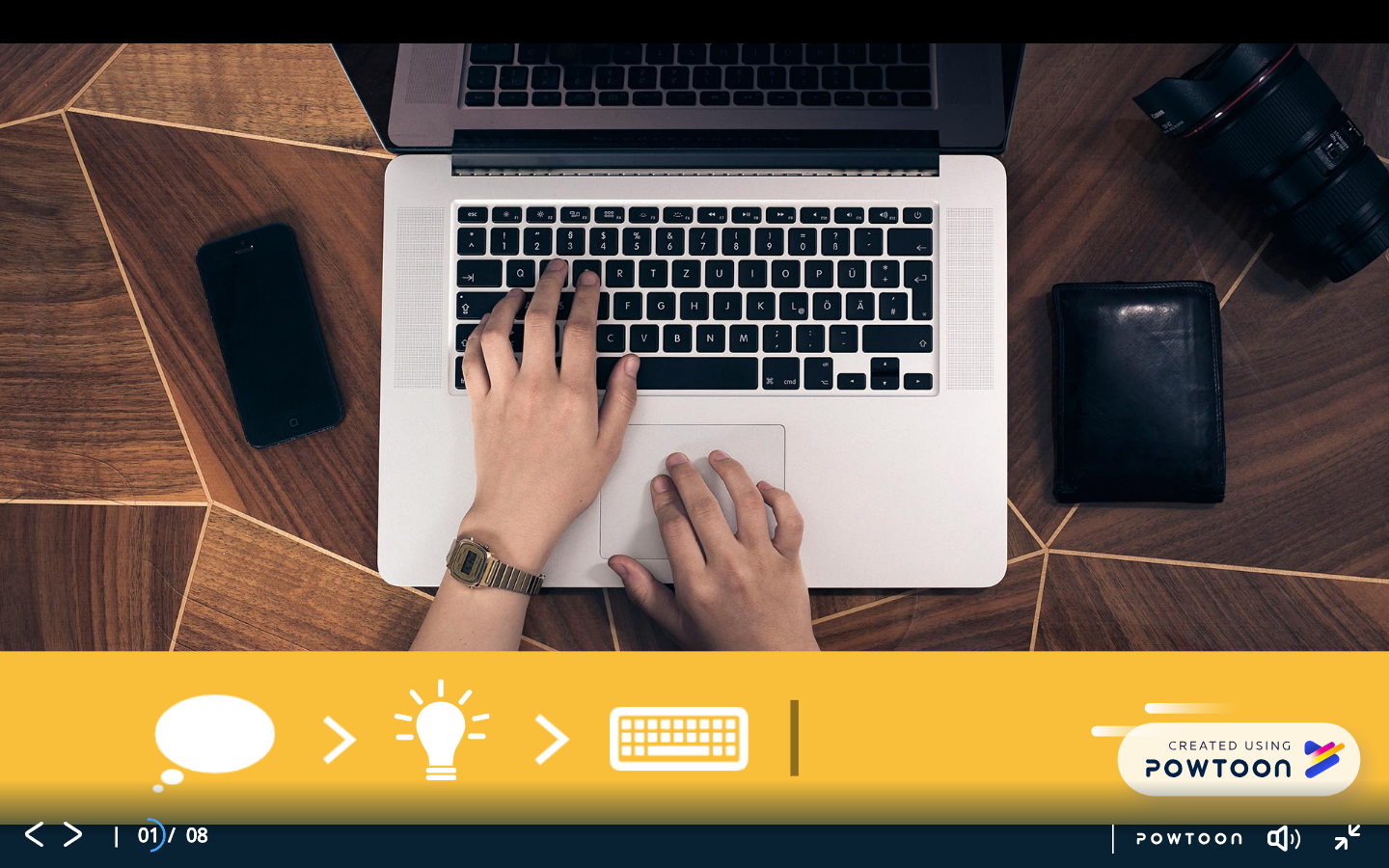 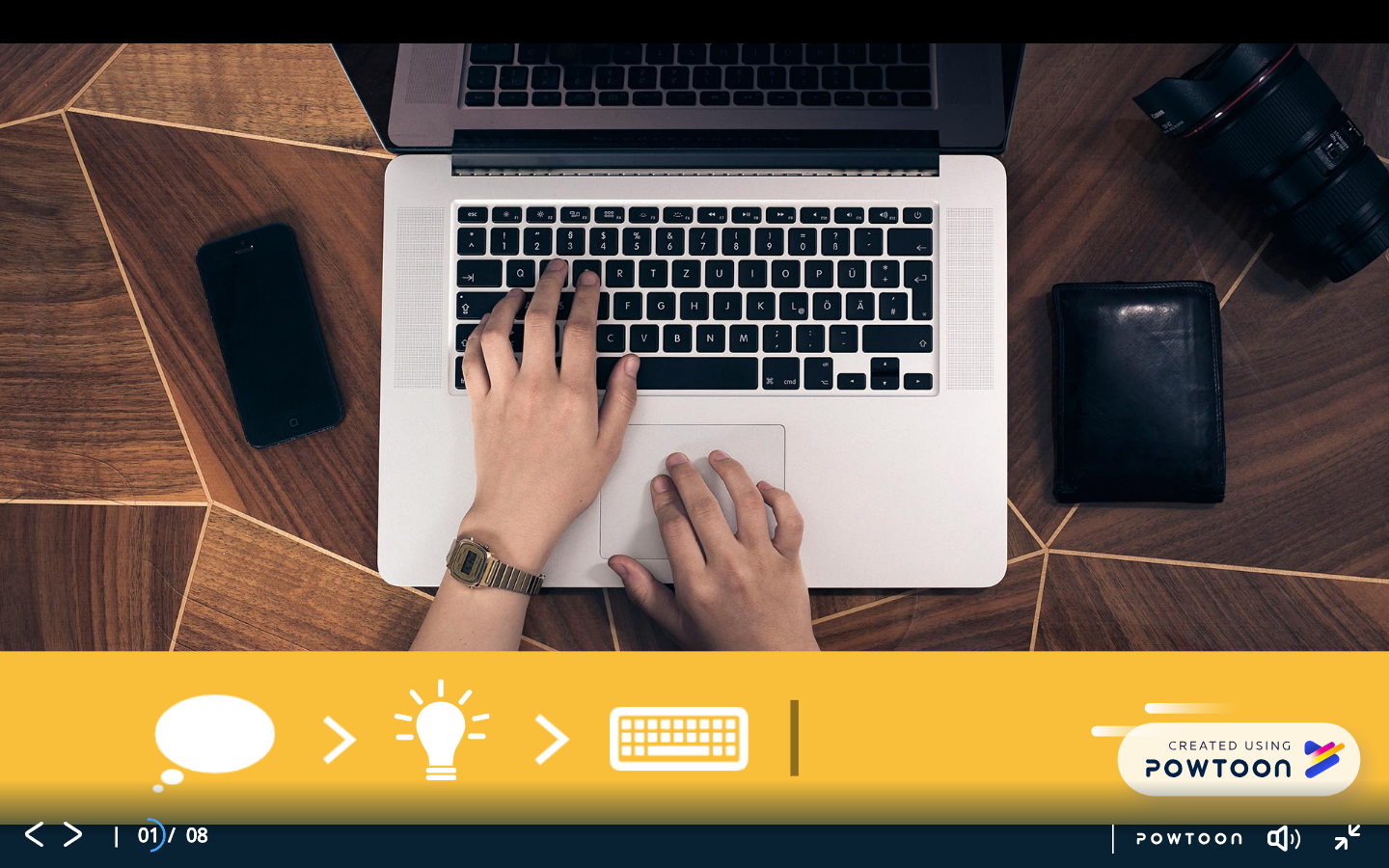 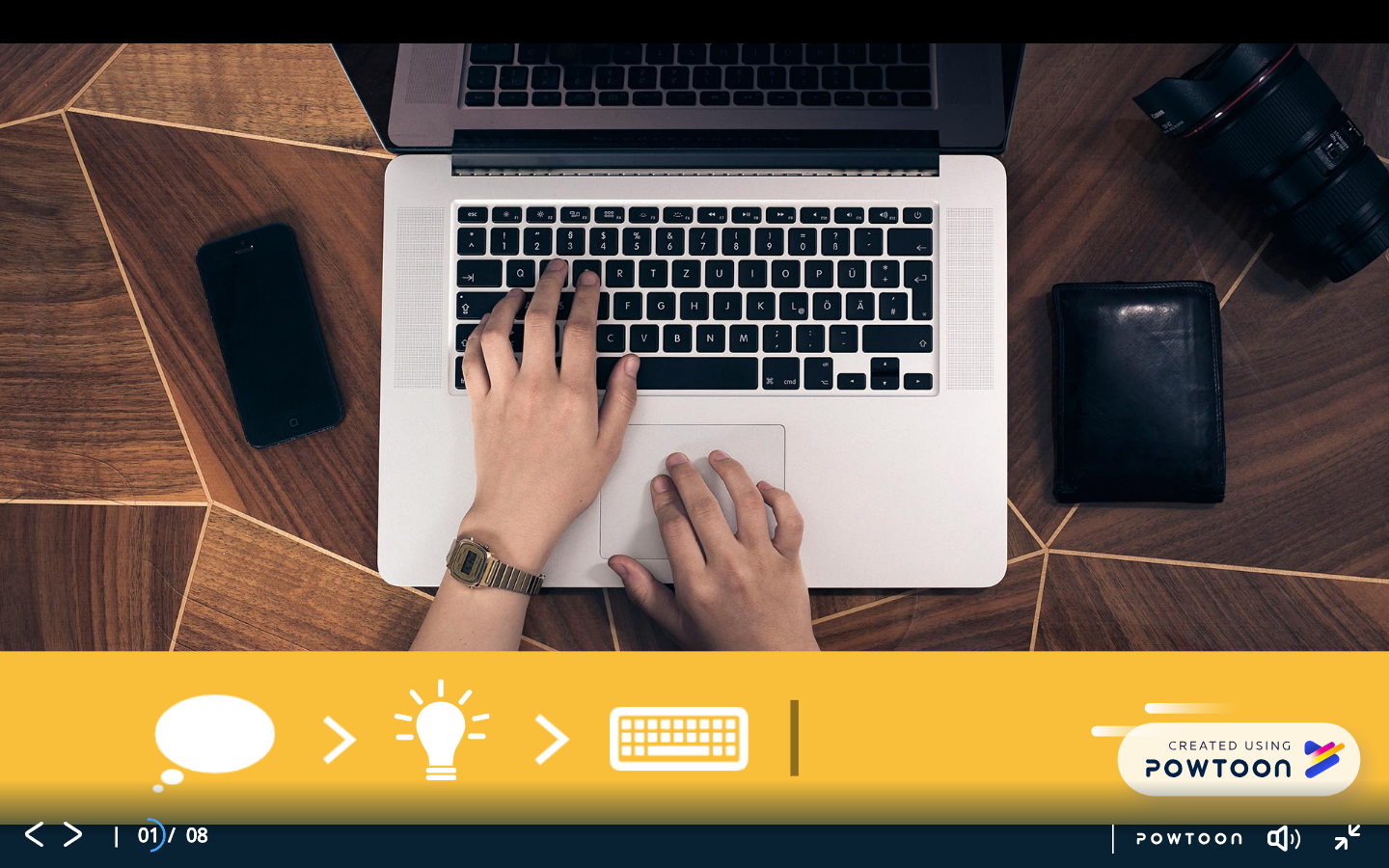 ANÁLISIS
BIVARIADO
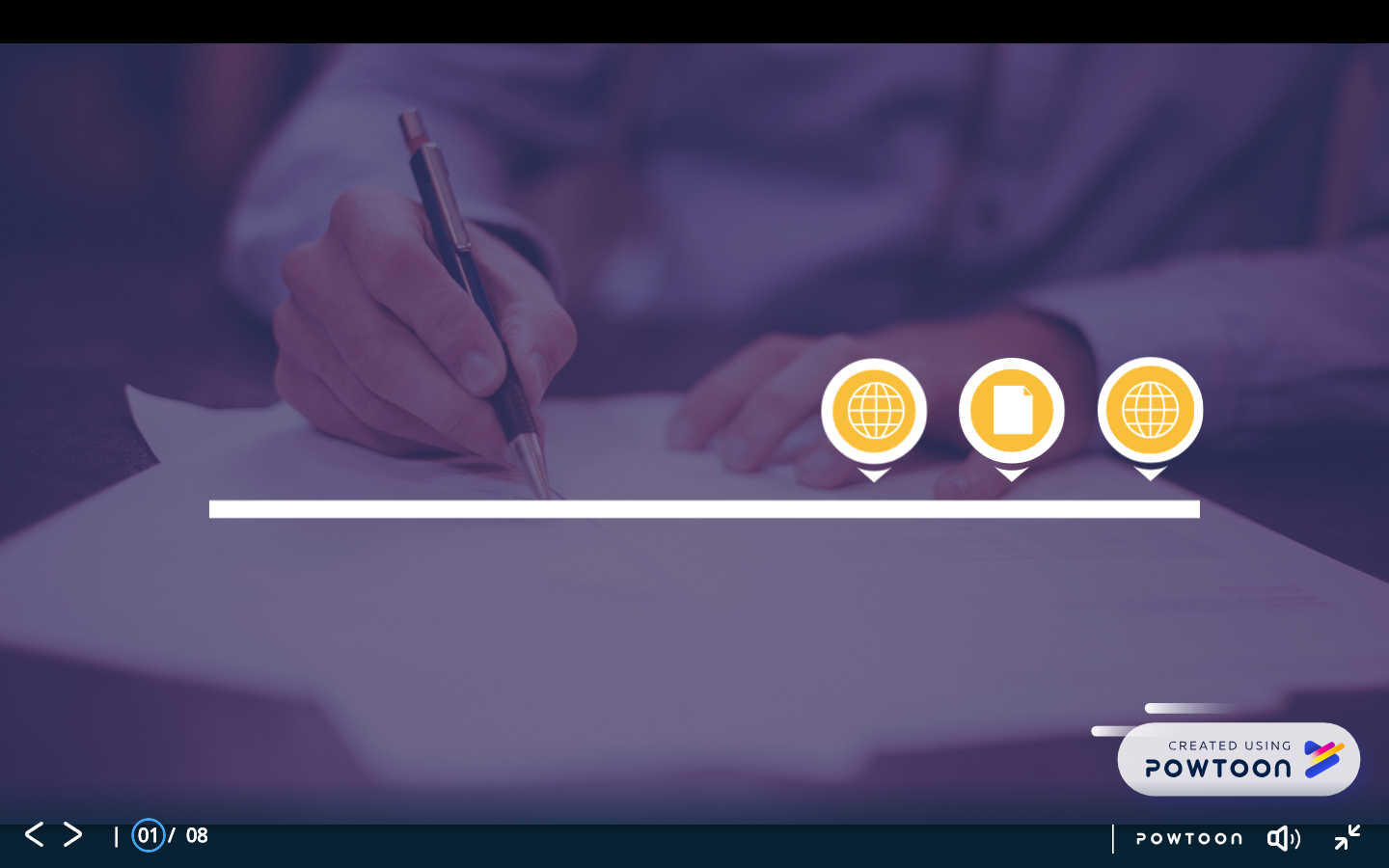 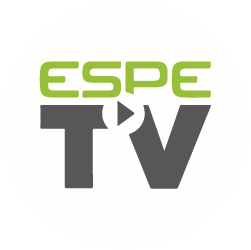 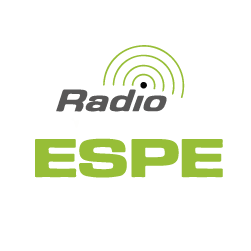 ANÁLISIS CROSSTAB
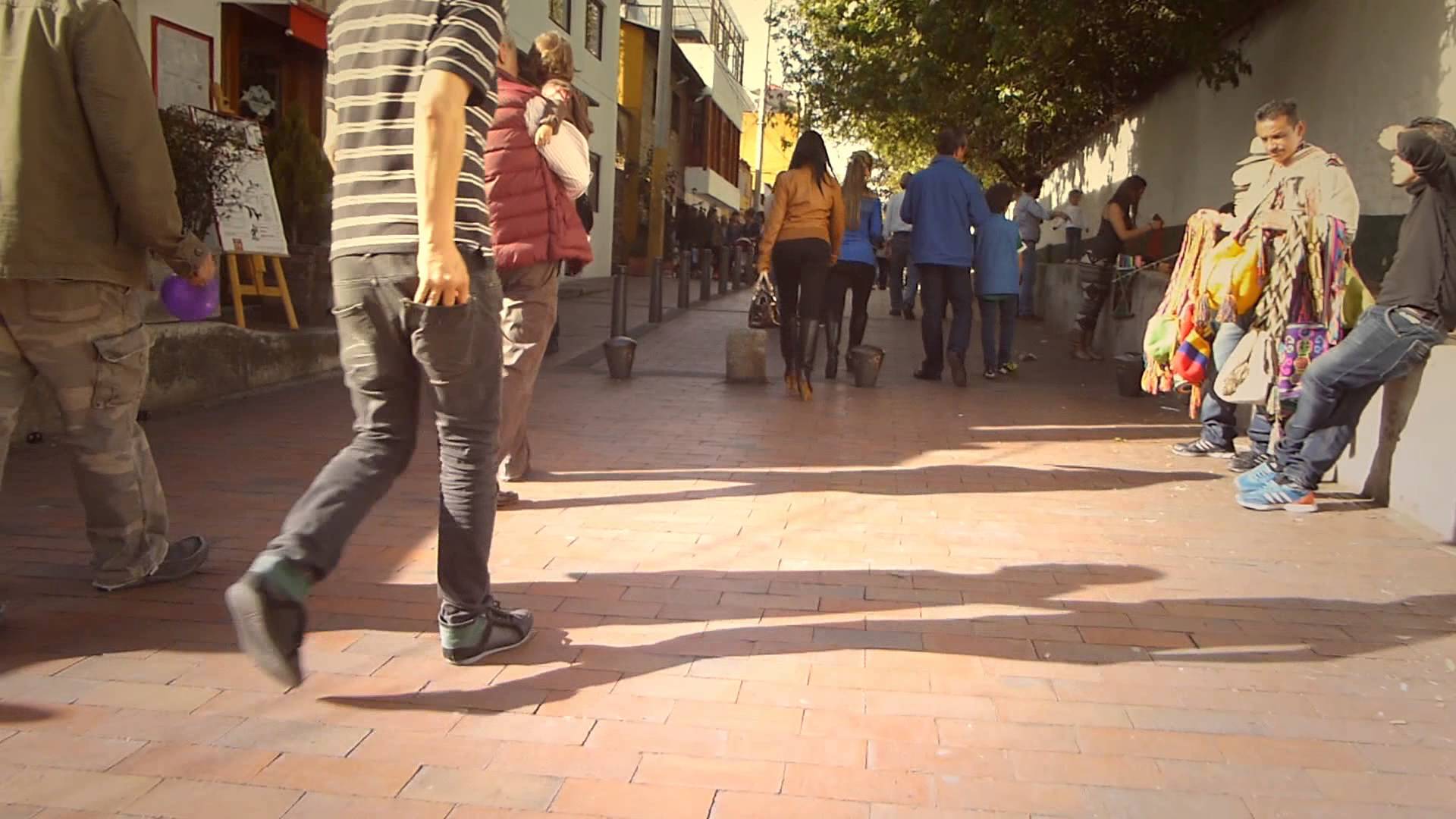 Tamaño de la empresa * ¿Estaría dispuesto a pautar en un canal de Radio online de la Universidad de las Fuerzas Armadas ESPE?
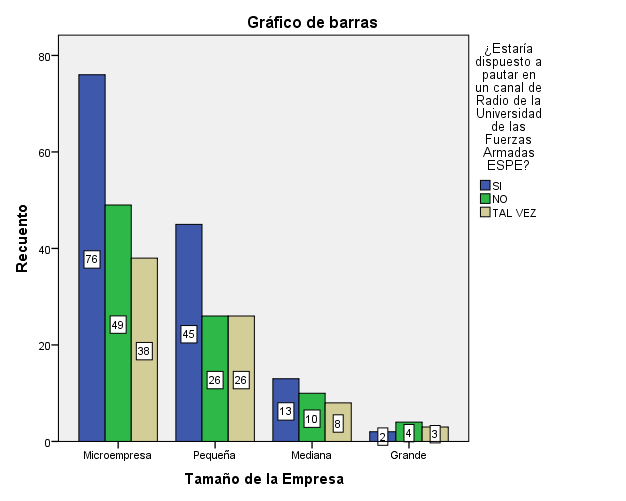 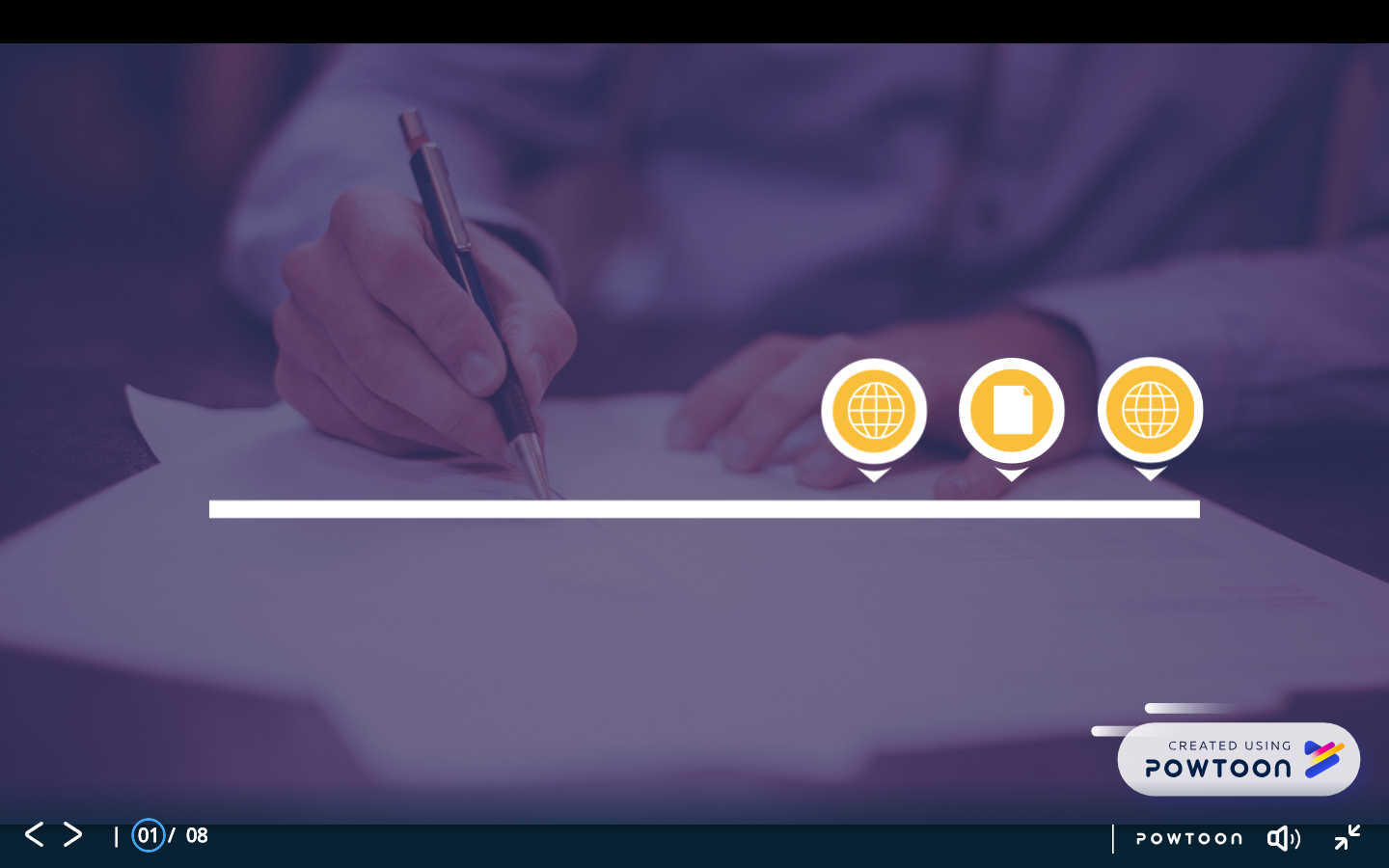 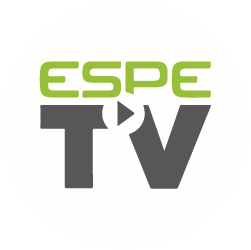 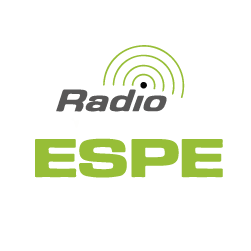 CHI CUADRADO
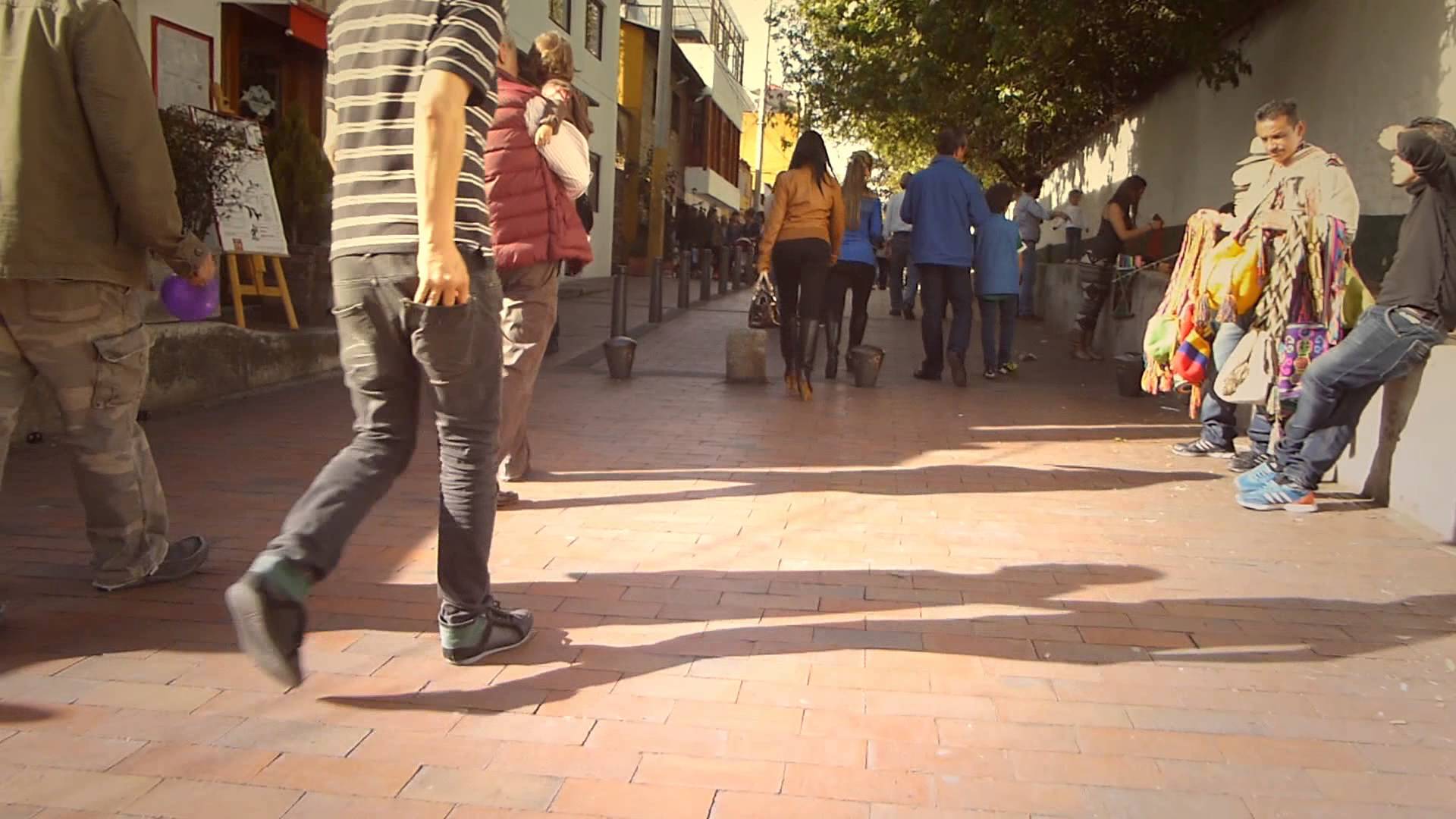 Tamaño Empresa vs Estaría dispuesto a pautar en un canal de televisión online de la Universidad de la ESPE vs Motivo del Por qué no estaría dispuesto a Pautar
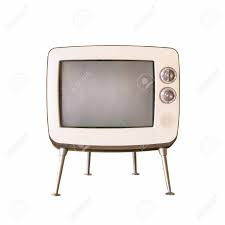 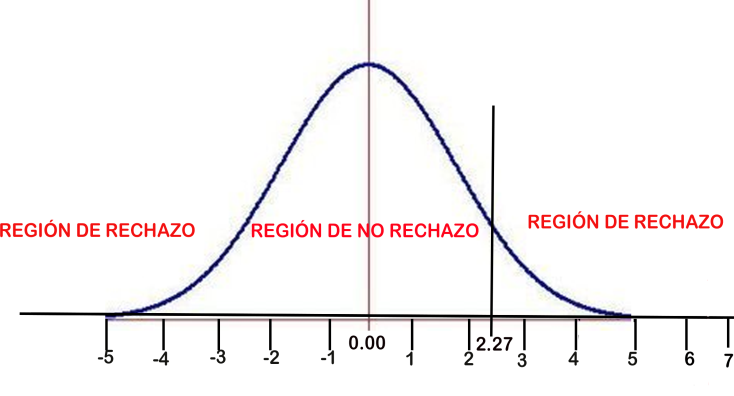 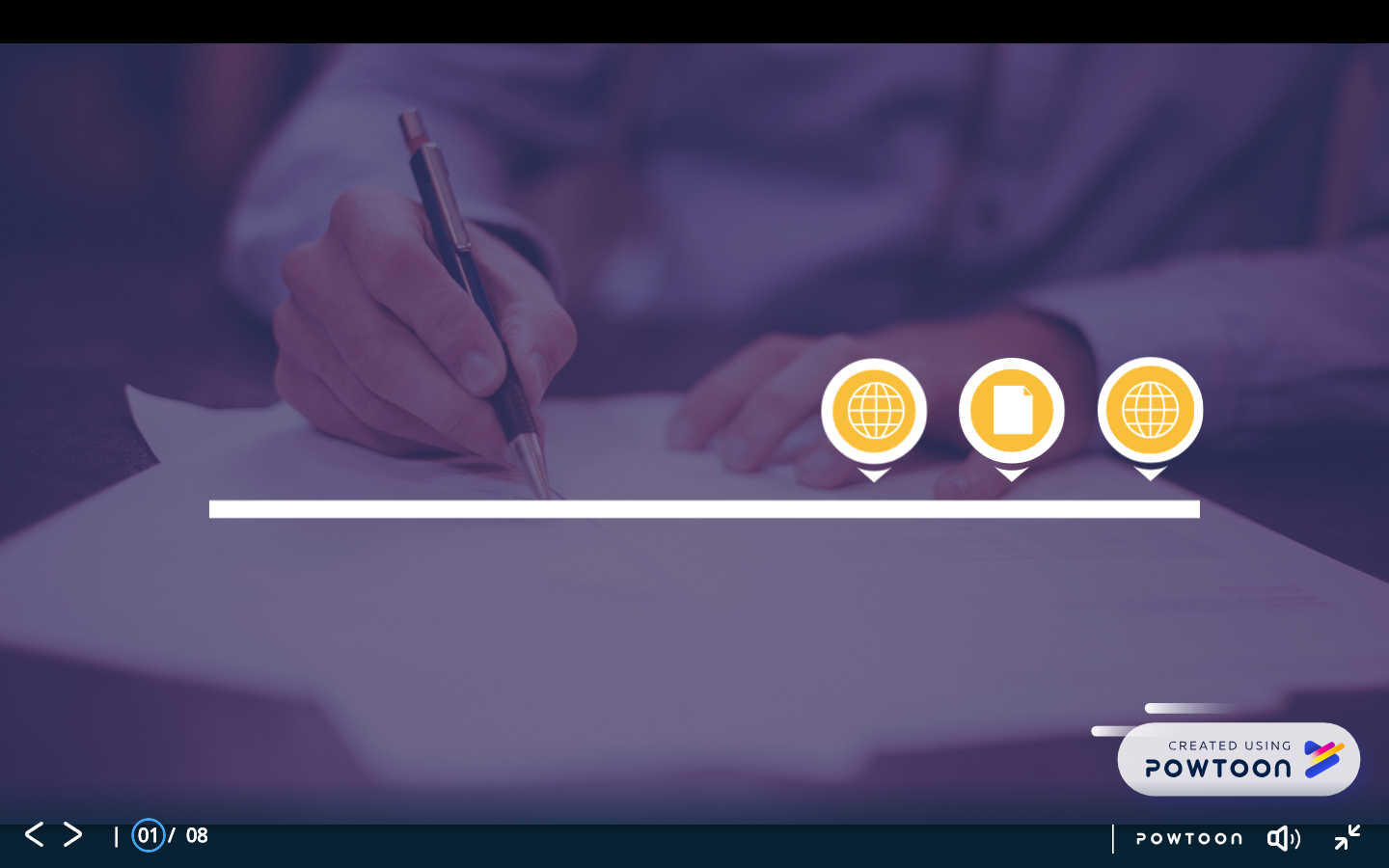 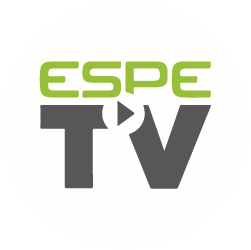 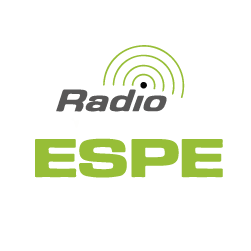 ANOVA
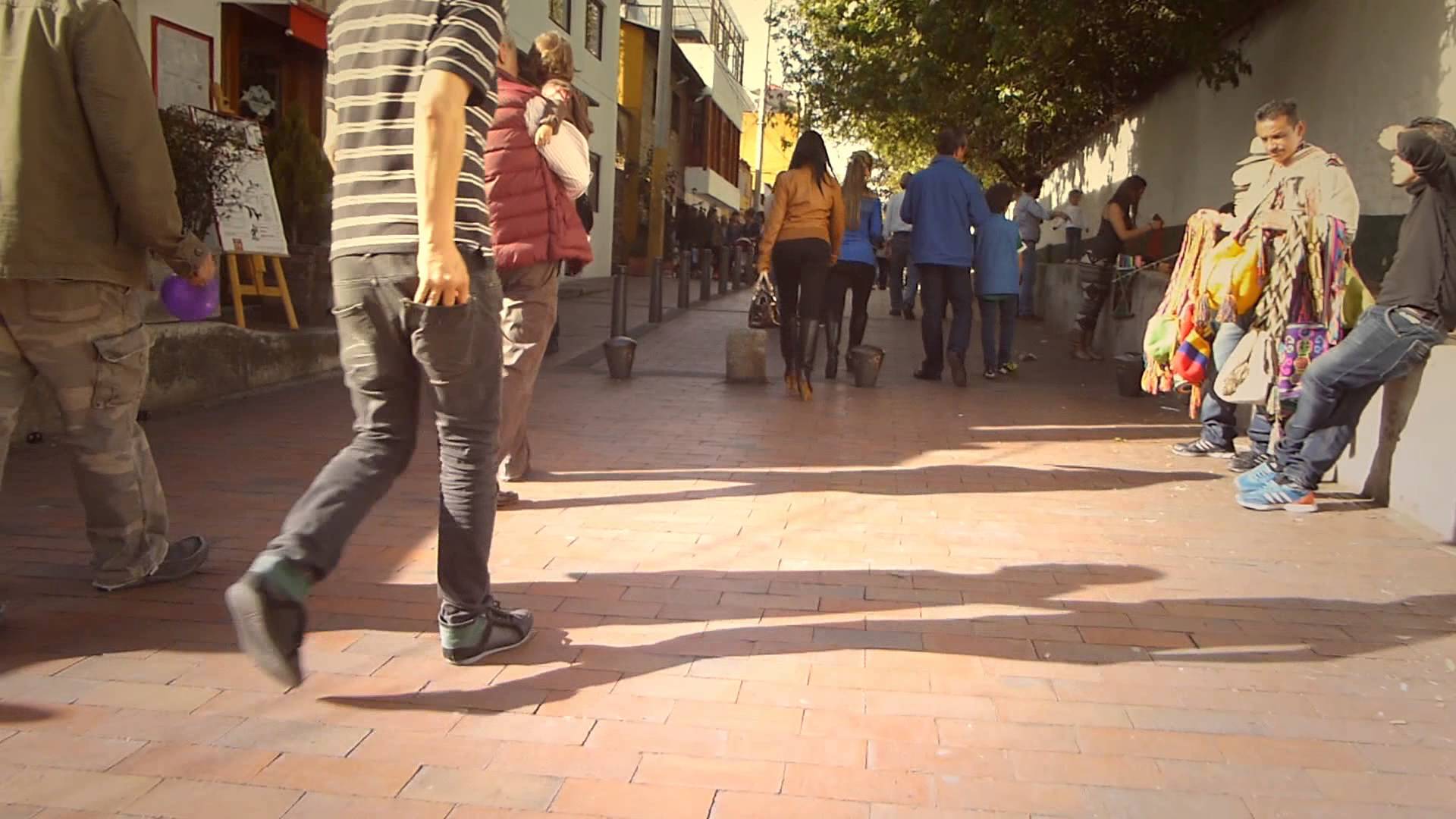 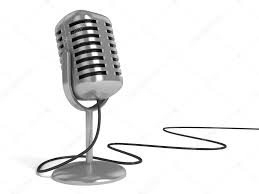 ¿Cuánto estaría dispuesto a pagar mensual usted por un espacio en una RADIO online universitaria?  Vs. Tamaño de la Empresa
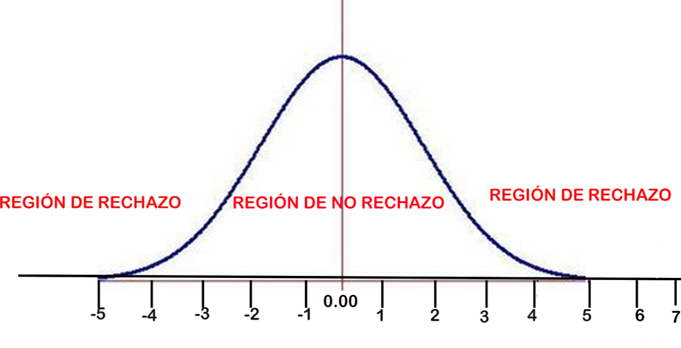 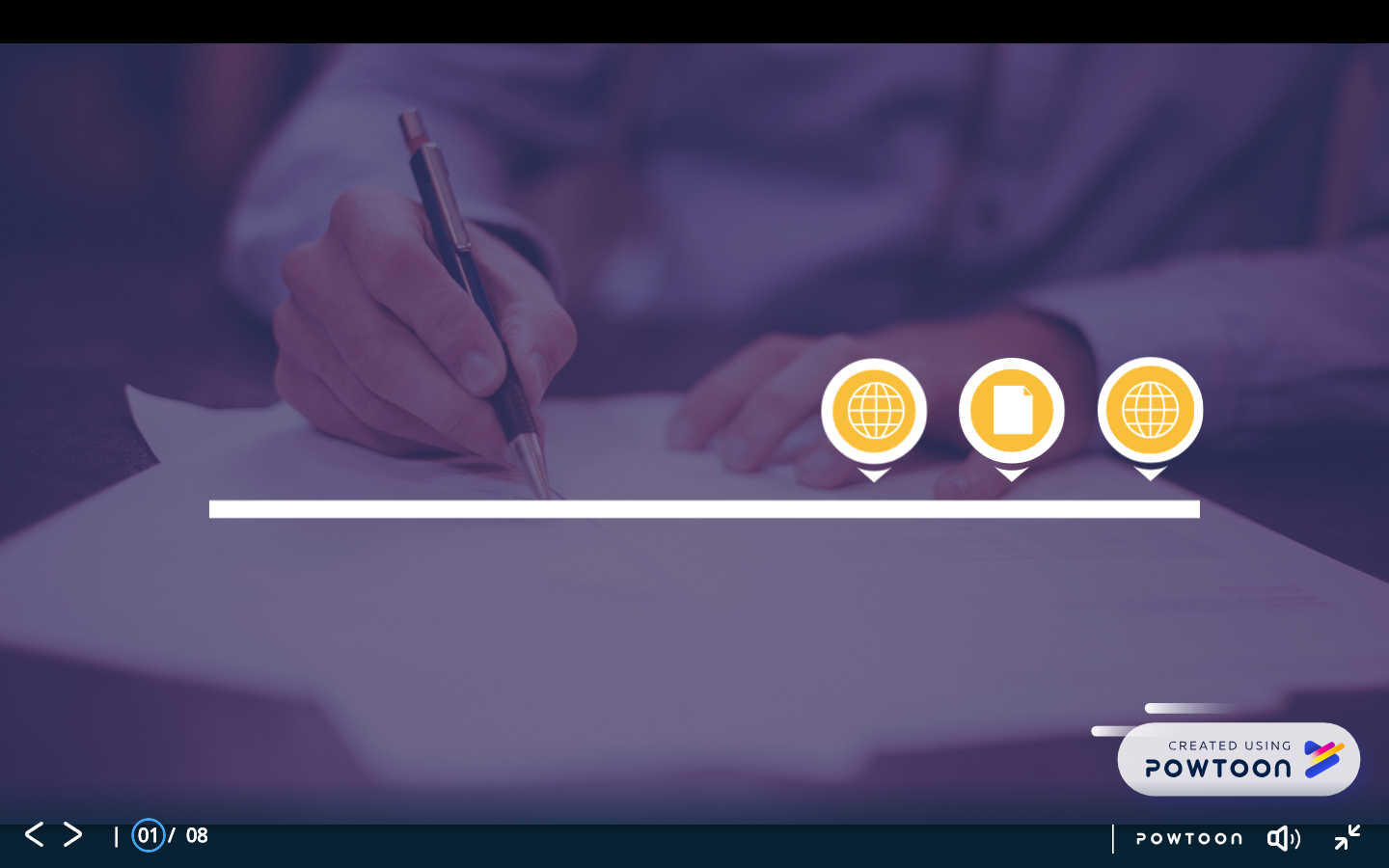 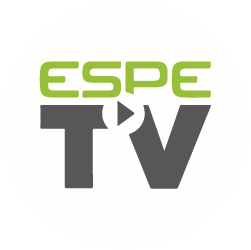 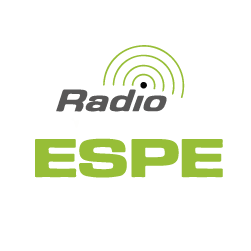 CORRELACIONES
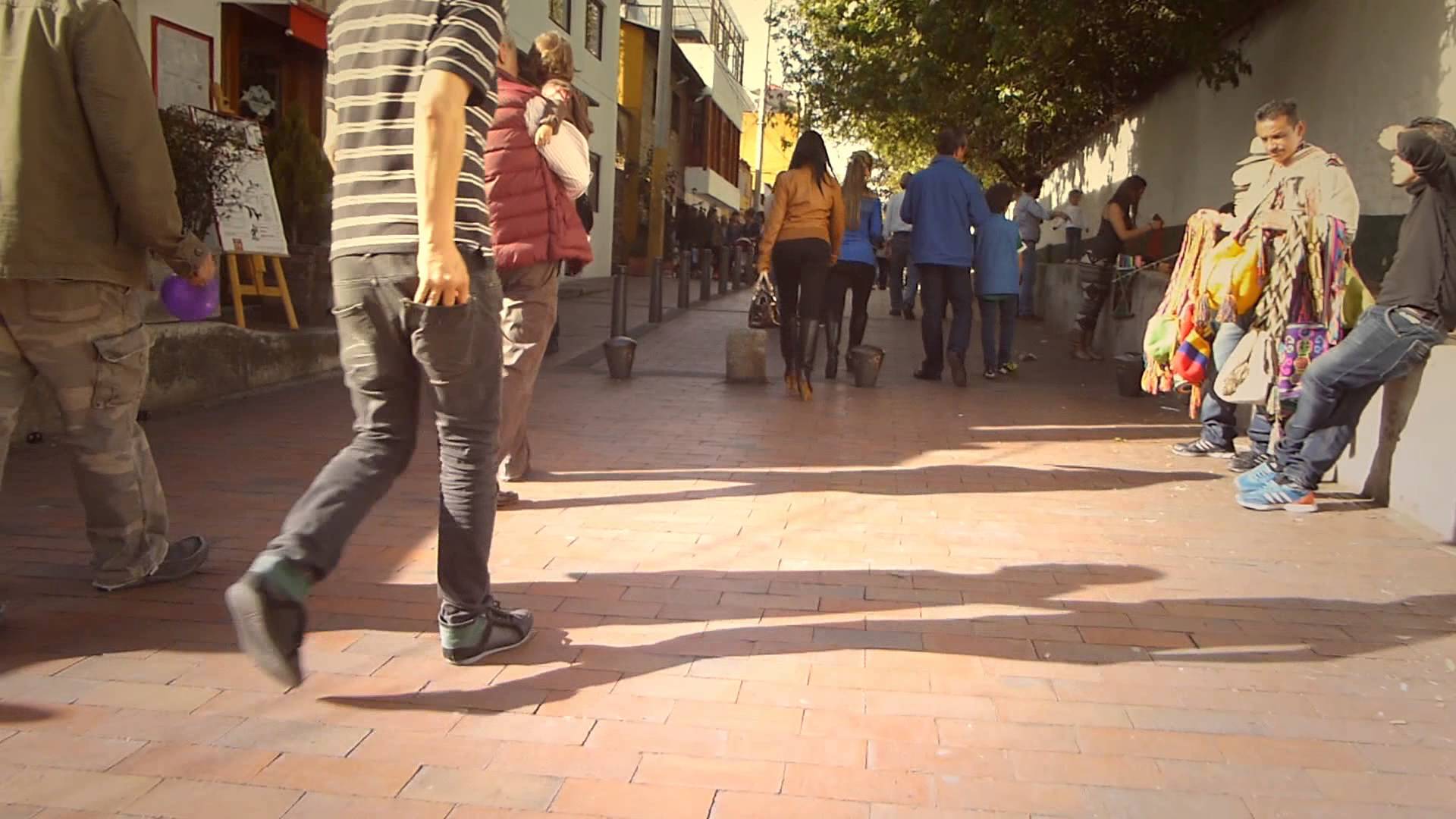 ¿Considera efectivo un medio de comunicación como la Radio o Televisión Universitario para promocionar sus productos/ servicios? y ¿Estaría dispuesto a pautar en un canal de Radio de la Universidad de las Fuerzas Armadas ESPE?
Rangos de correlación 
0,00 – 0,19: no existe correlación 
0,20 – 0,49: baja correlación
0,50 – 0,79: mediana correlación 
0,80 – 1,00: alta correlación
La correlación de Pearson es baja, esto puede ser aprovechado a favor de RTV ESPE.
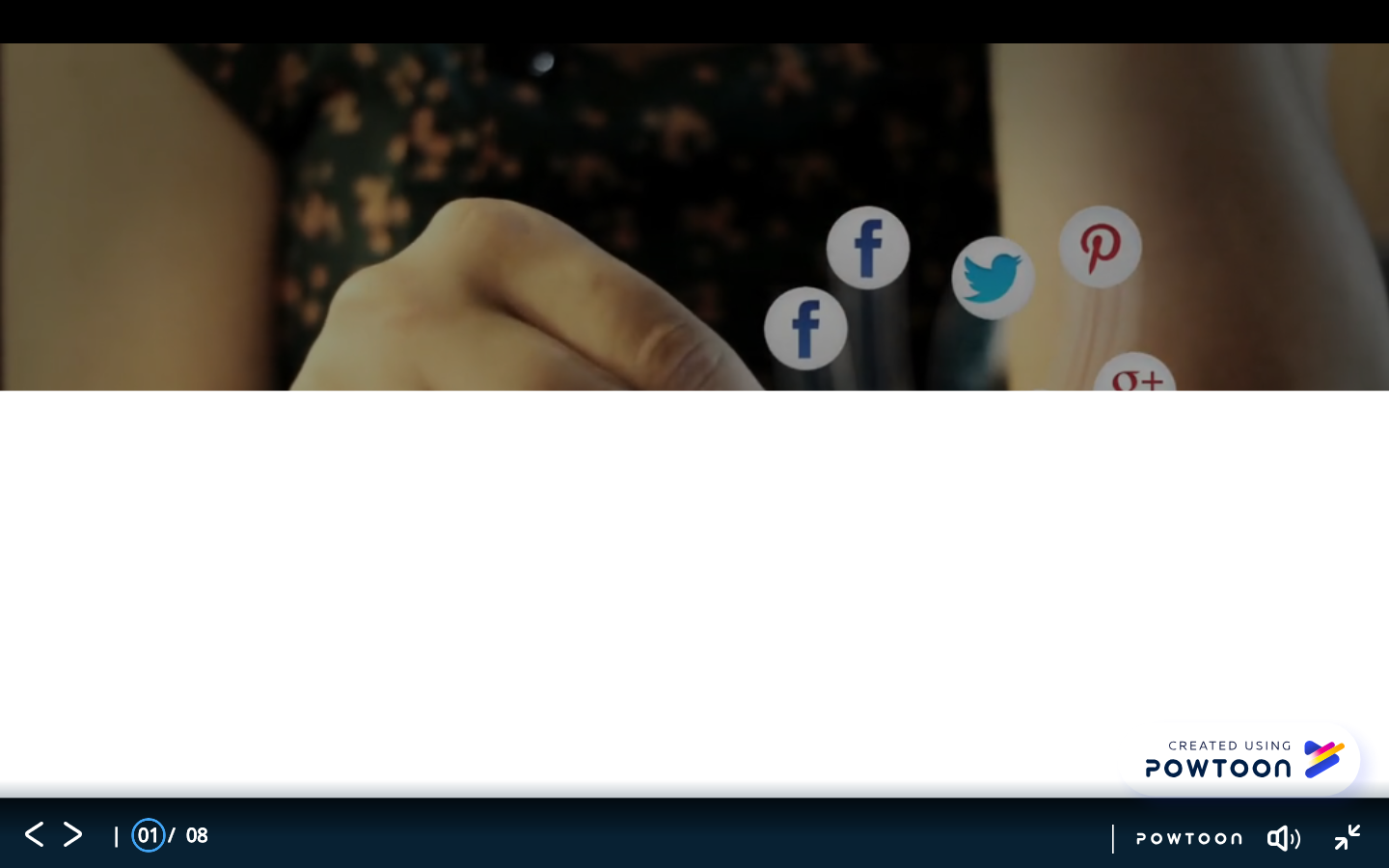 CAPÍTULO III
ESTUDIO TÉCNICO
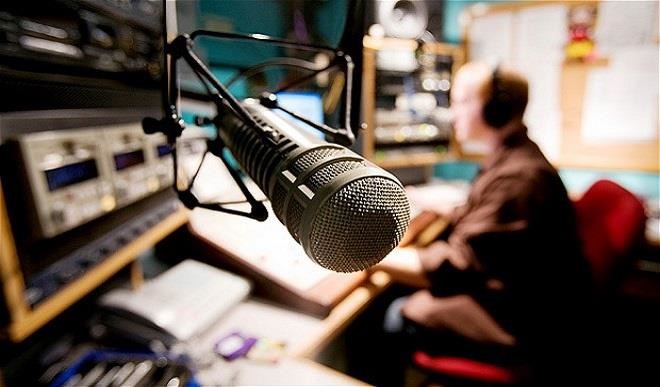 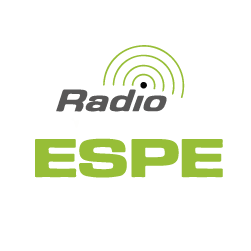 Acciones para transmisión exitosa
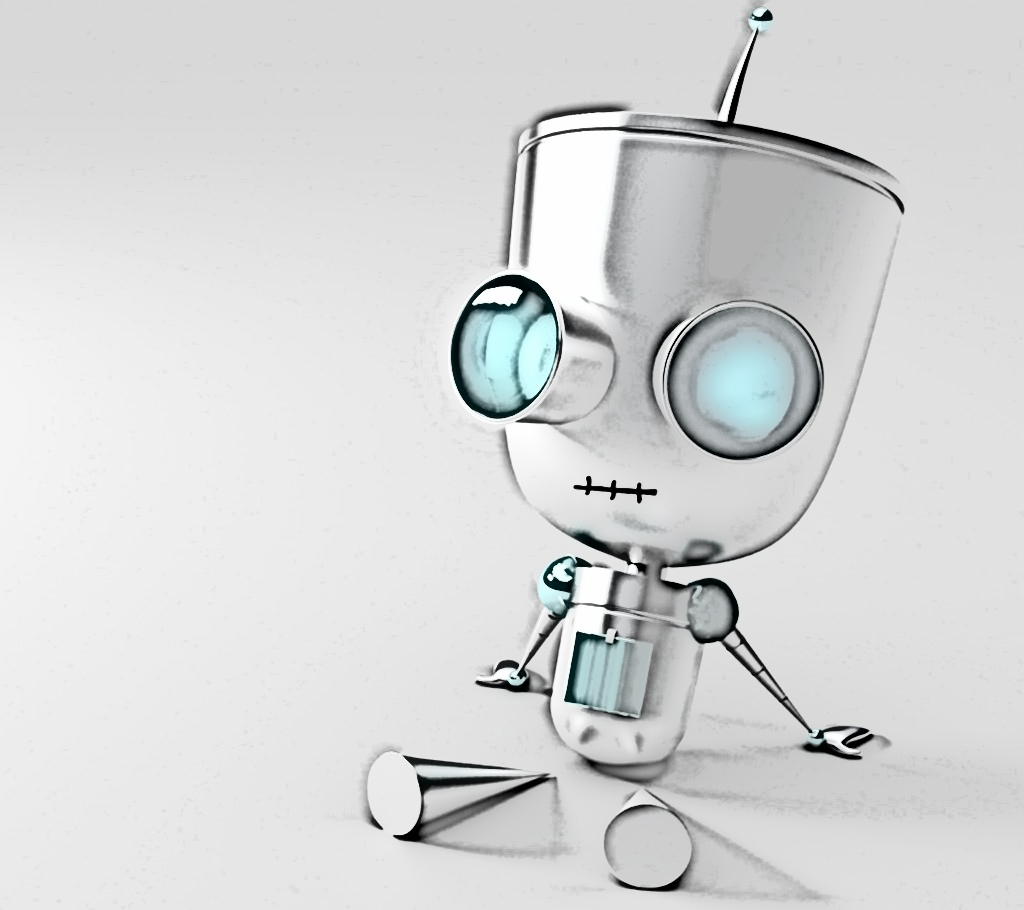 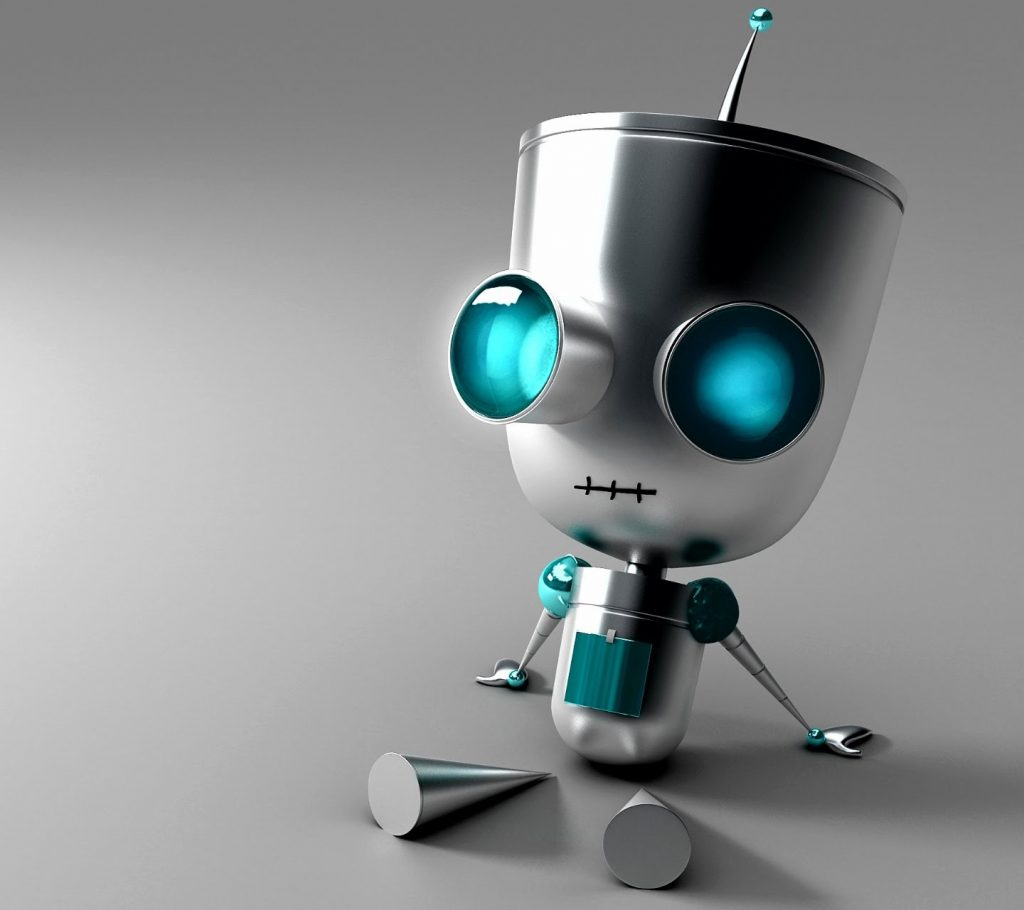 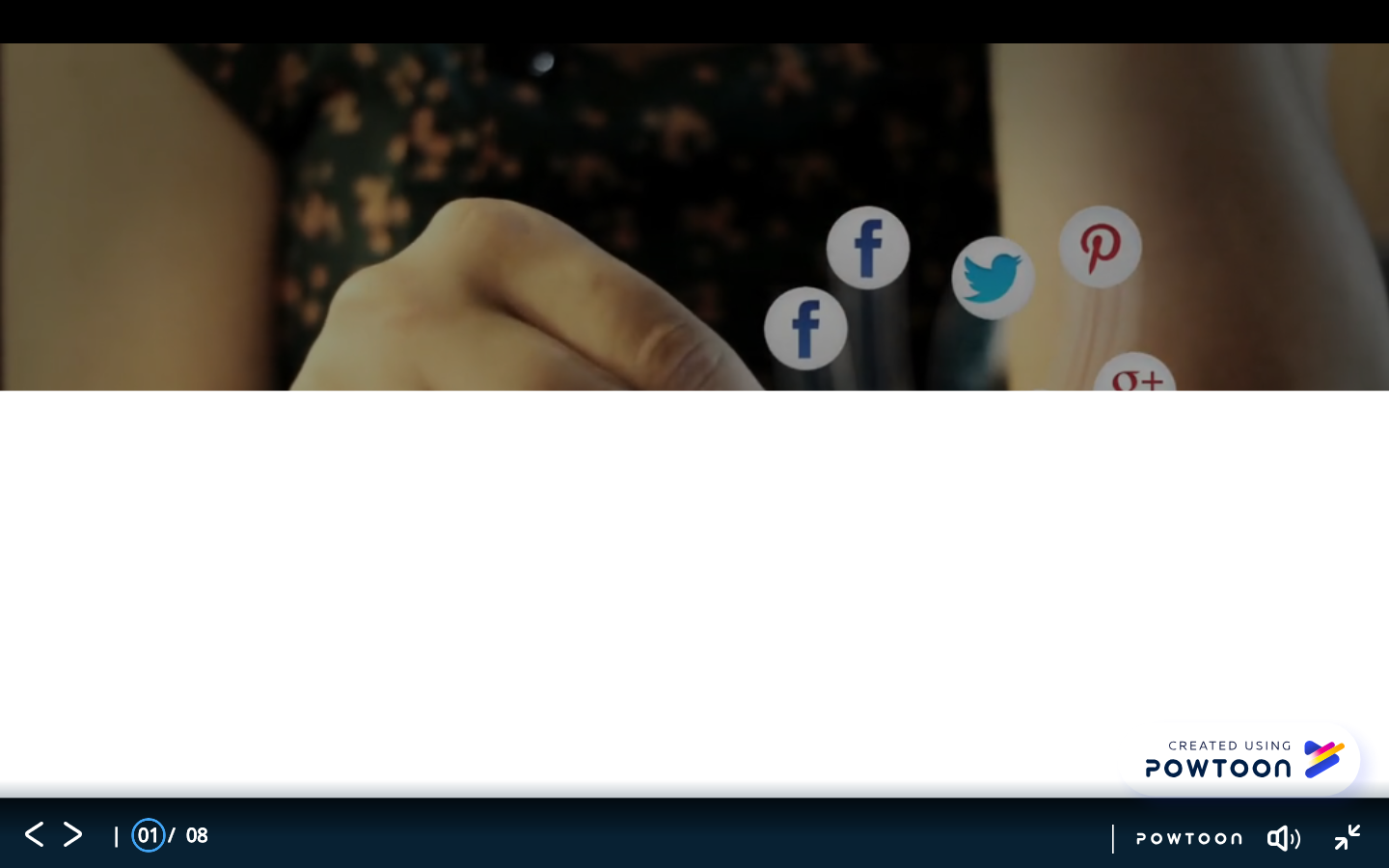 CAPÍTULO IV
MÉTODO GAP
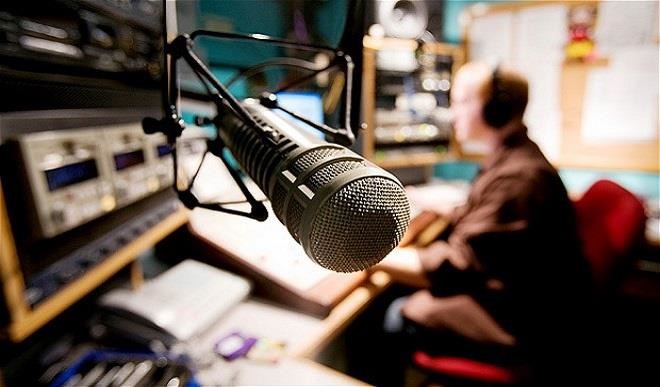 DIMENSIÓN: MARKETING
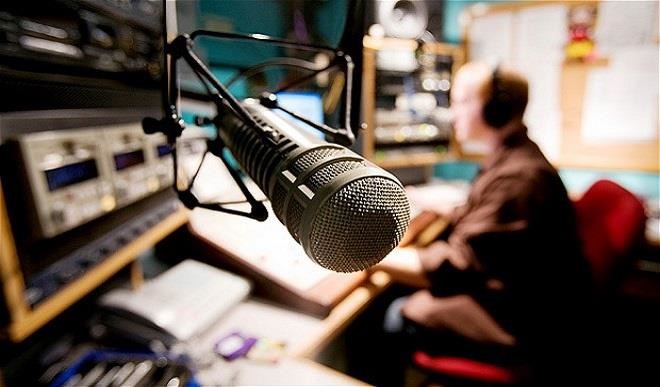 DIMENSIÓN: PRODUCTIVIDAD
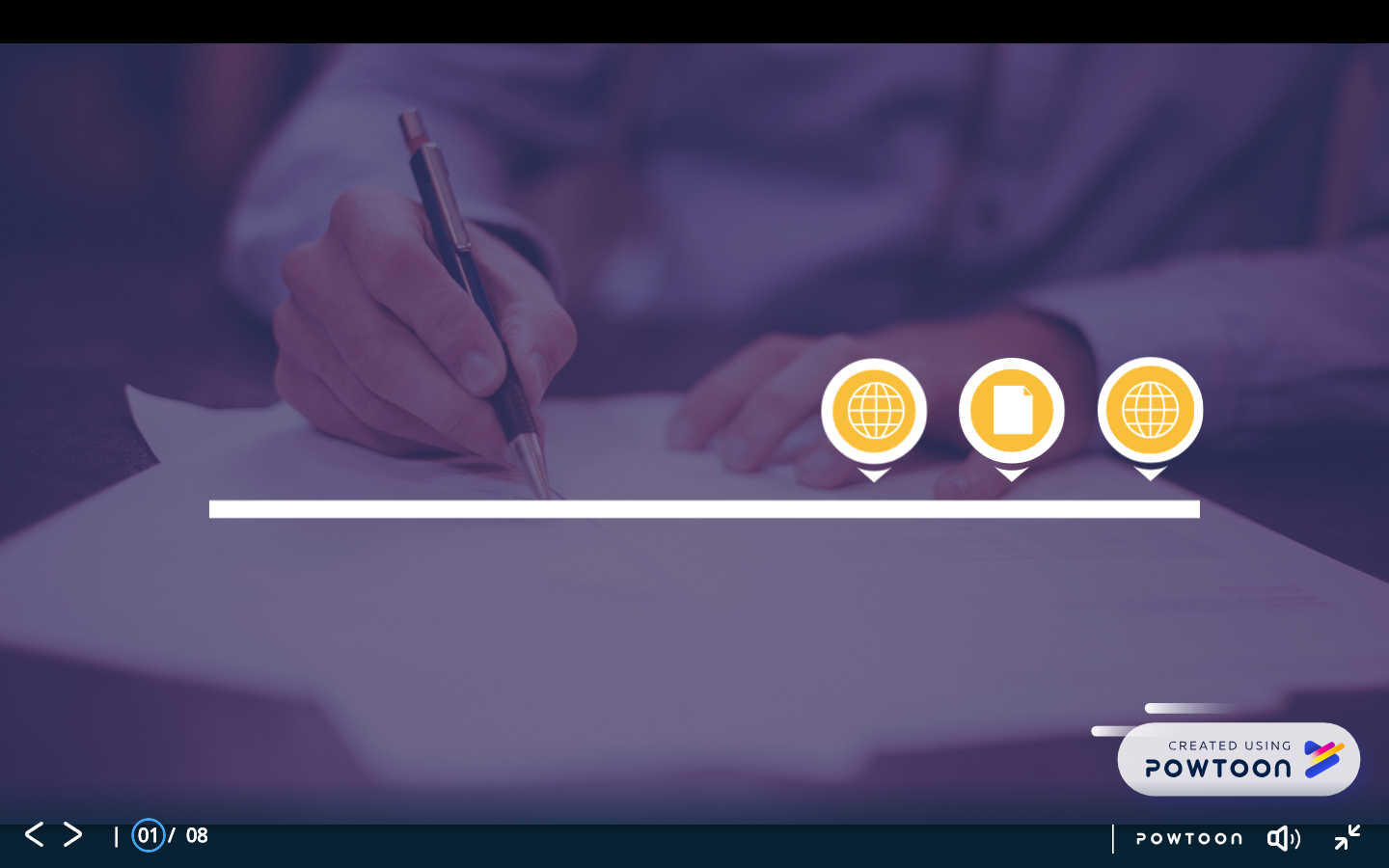 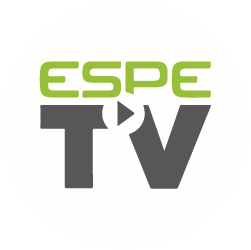 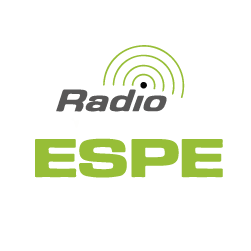 PROBLEMAS EXISTENTES
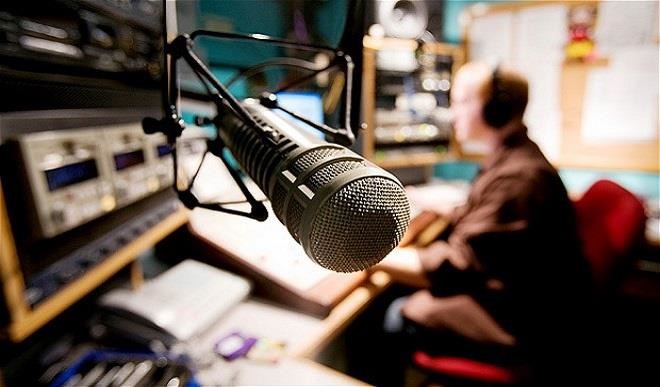 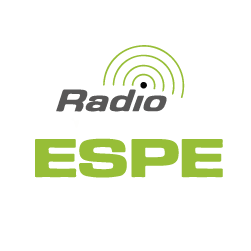 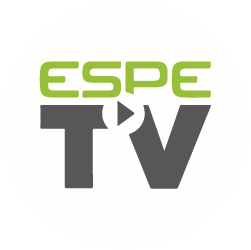 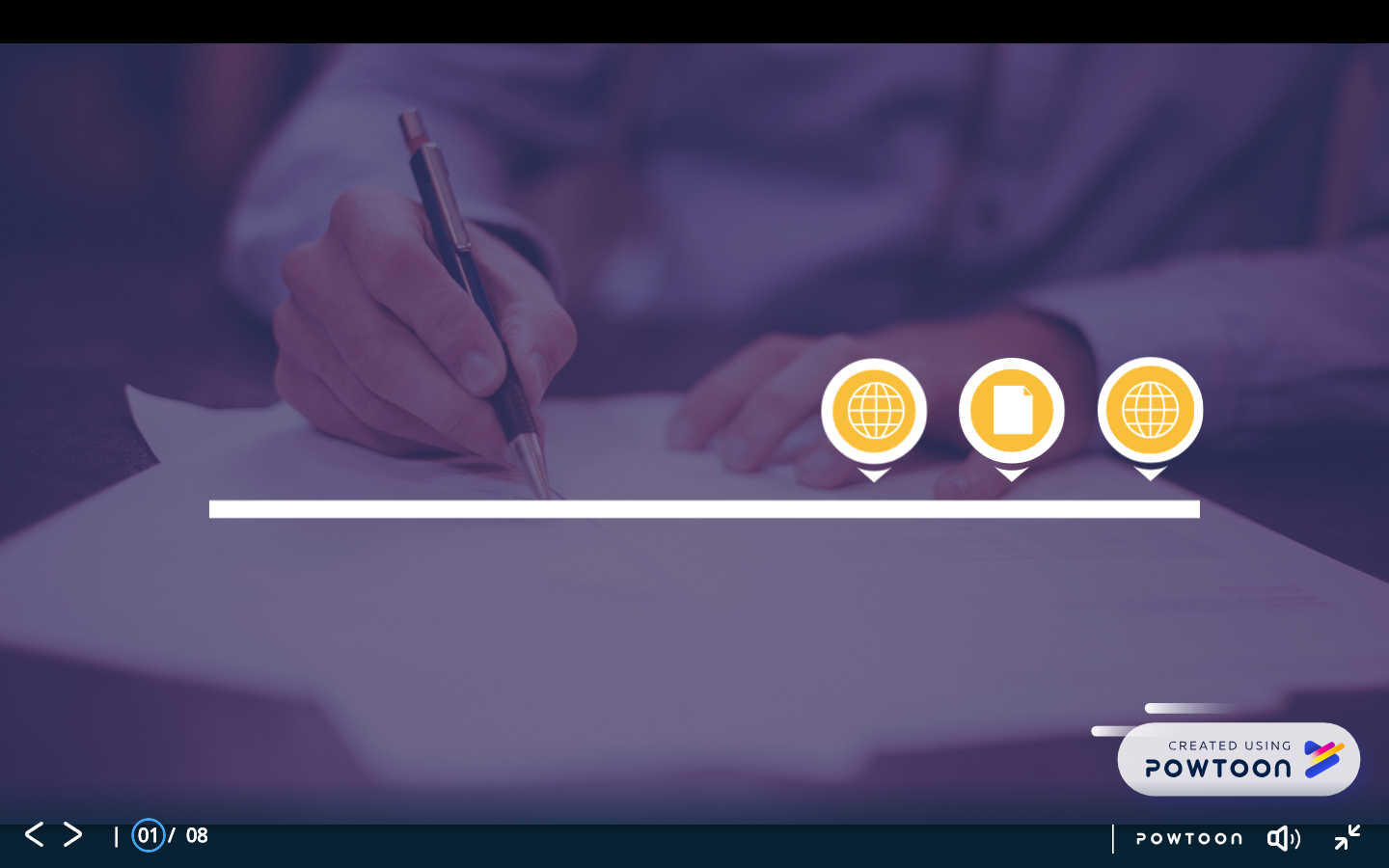 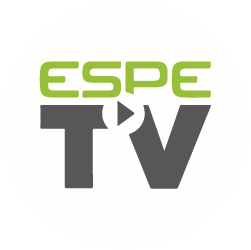 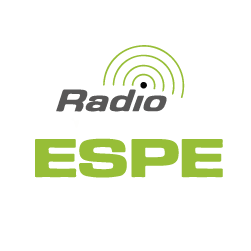 ANÁLISIS PLAN MARKETING
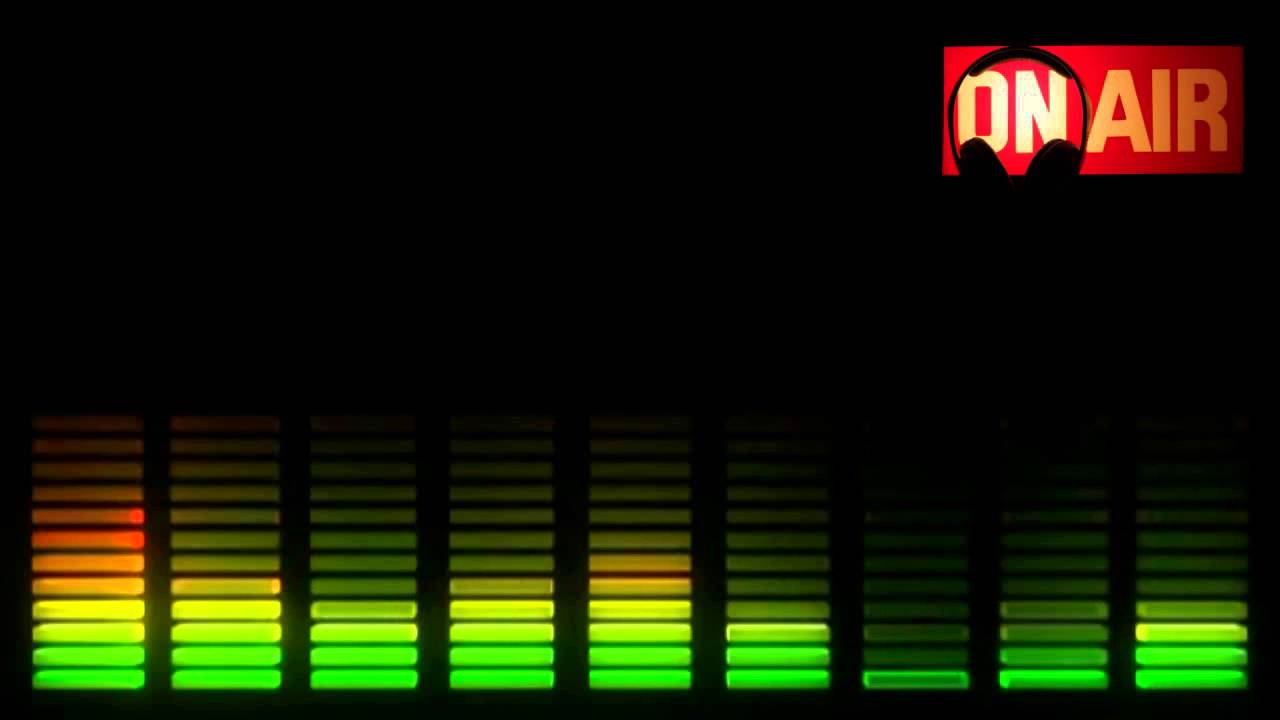 Plan de Marketing
Análisis del Plan de Marketing
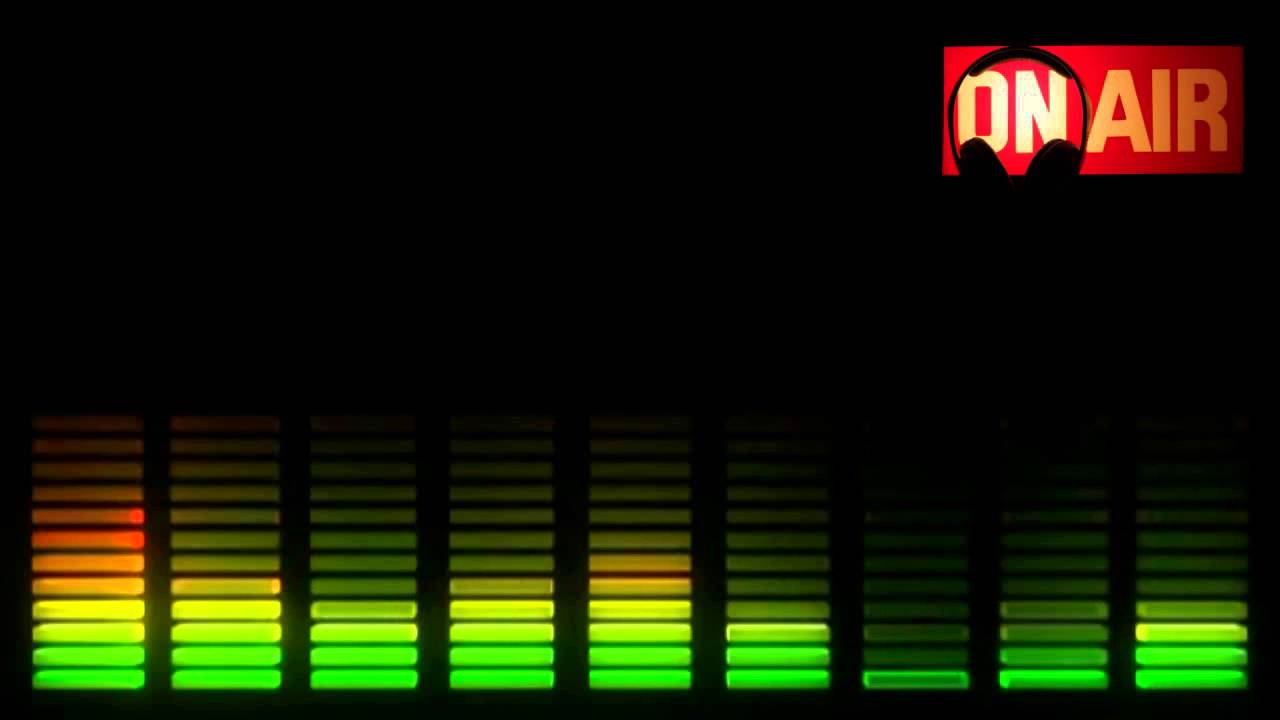 Ejemplo
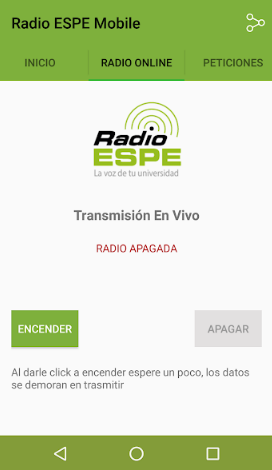 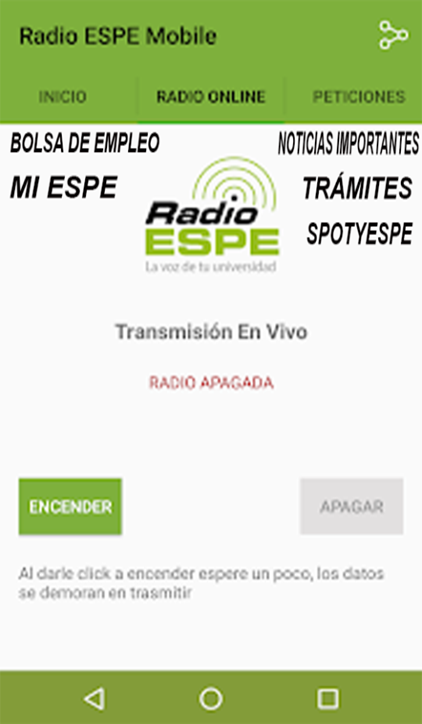 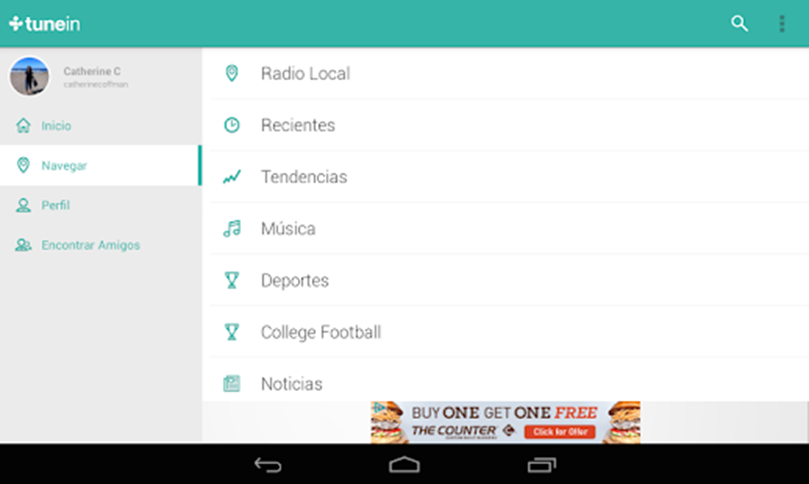 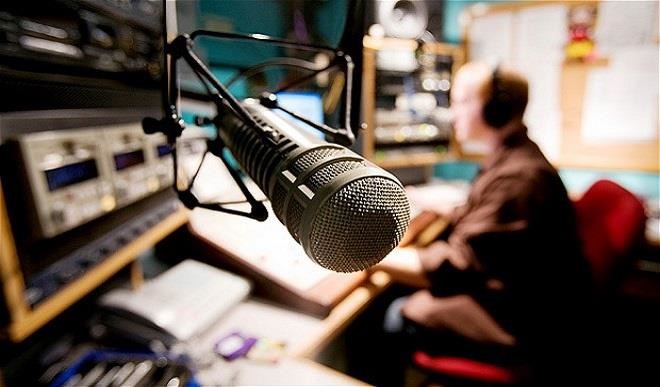 Plan de Marketing
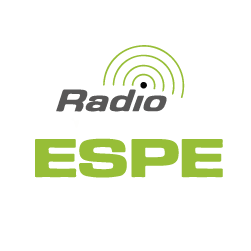 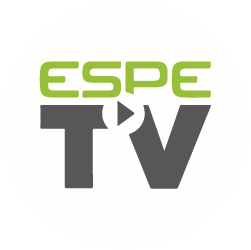 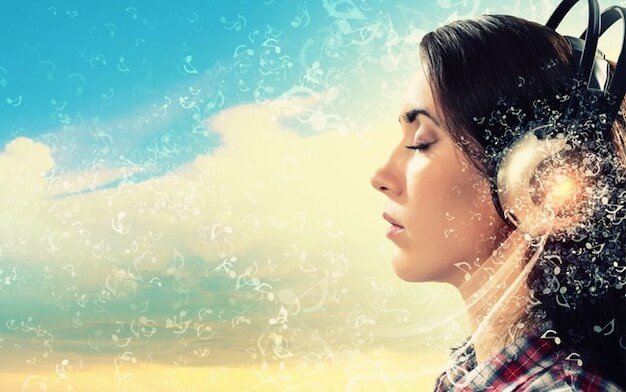 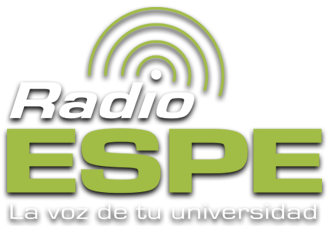 CONCLUSIONES Y RECOMENDACIONES
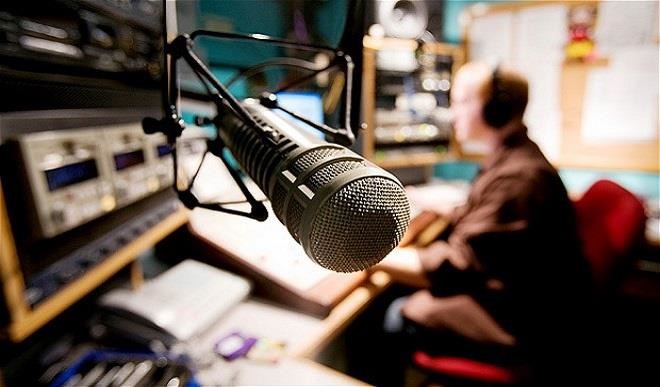 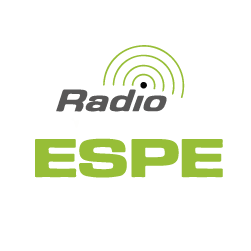 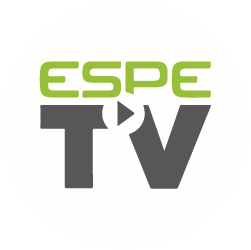 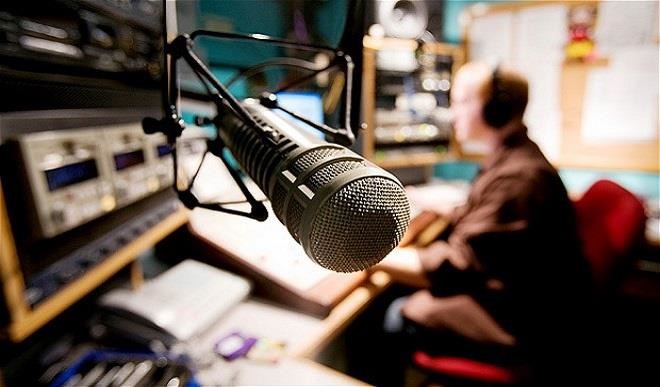 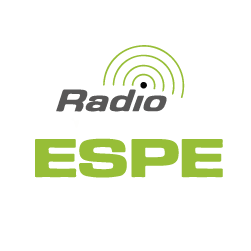 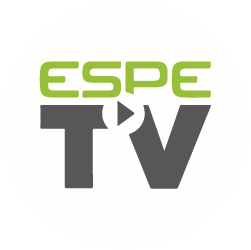 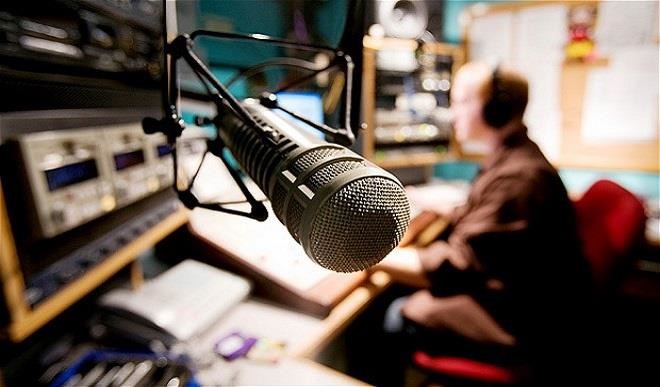 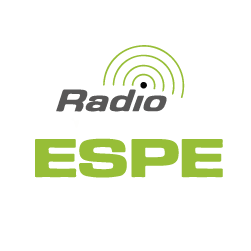 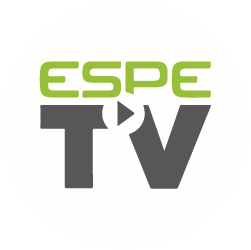 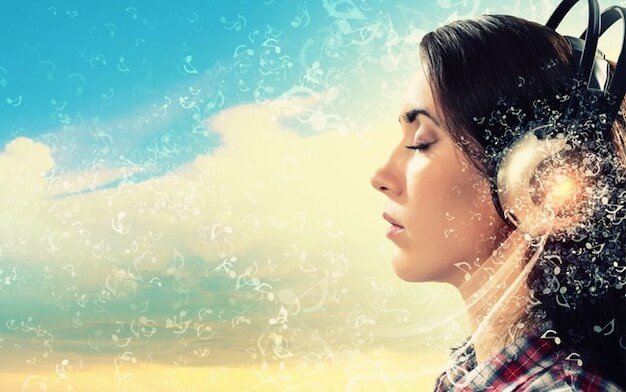 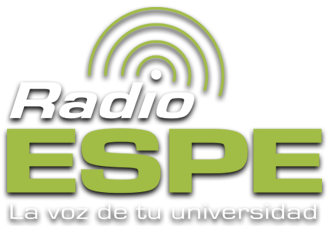 GRACIAS